CHM 5681
Absorption Spectroscopy
Detector
Source
hn
Sample
1
Absorption Spectroscopy
Detector
Source
hn
Sample
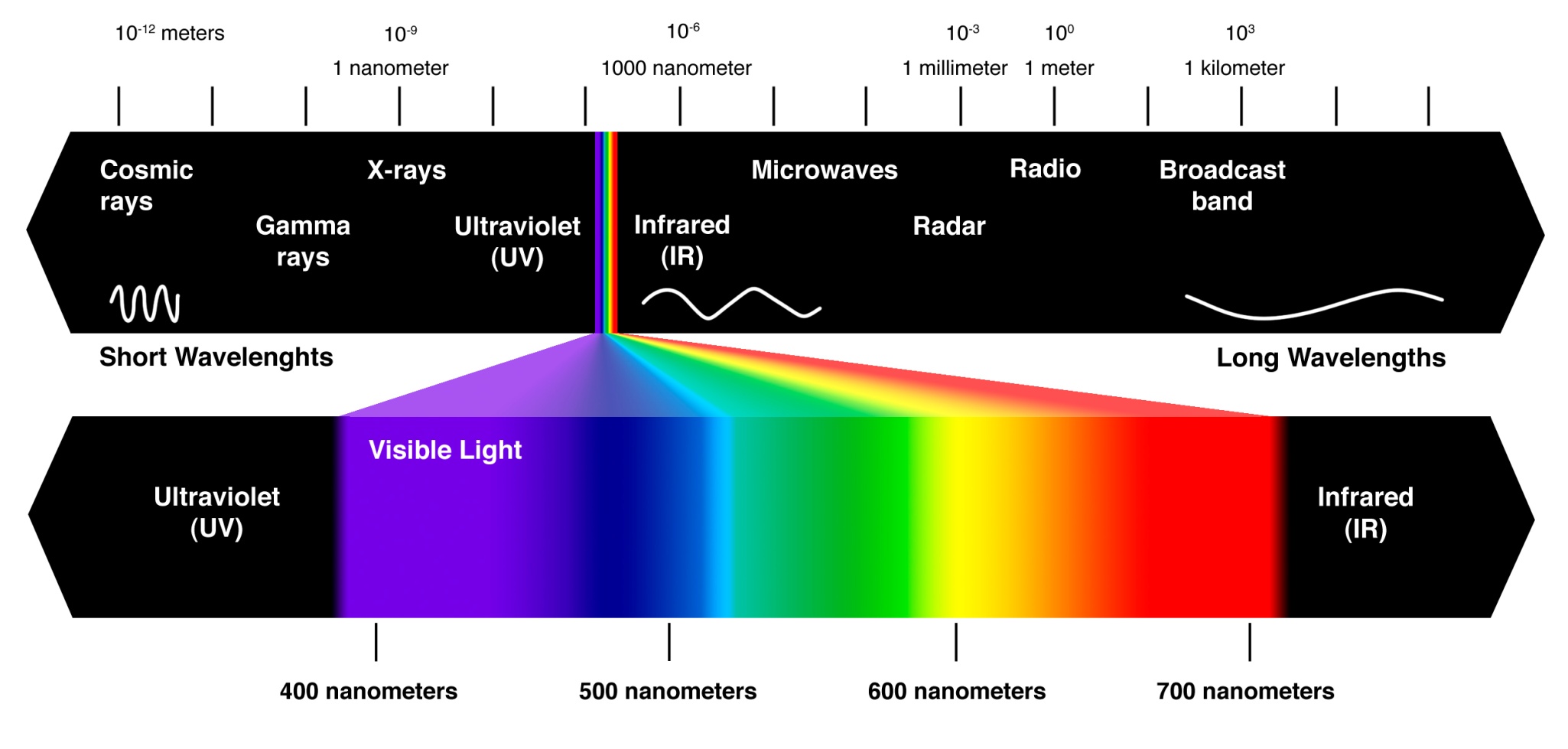 Why Absorption Spectroscopy?
Detector
Source
hn
Color is ubiquitous to humans
 1000 x more sensitive than NMR
 Qualitative technique (what is in the solution)
 Quantitative technique (concentrations, ratios, etc.)
 Its easy
 It is inexpensive
 Numerous applications
Sample
Absorption Spectroscopy in Action
HPLC
pKa Determination
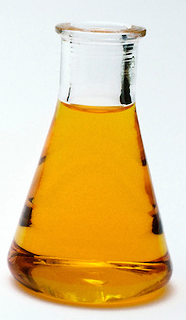 Yellow (pH > 4.4)
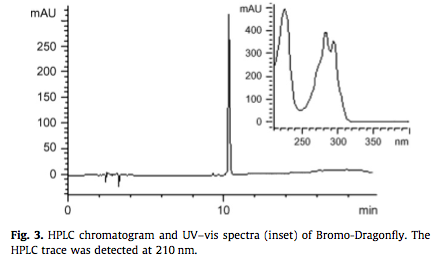 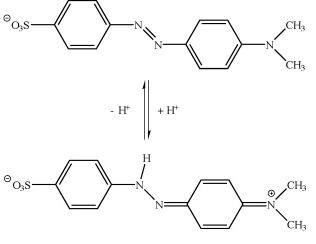 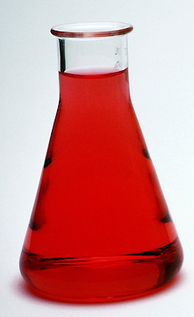 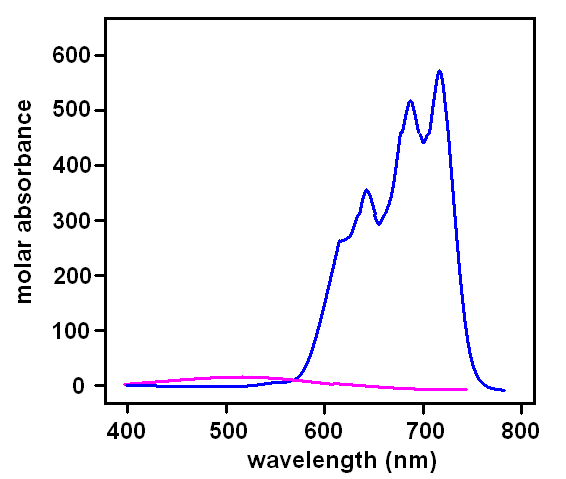 [CoCl4]2-
Red (pH > 3.2)
Structure Differentiation
Levopimaric acid
Abietic Acid
[Co(H2O)6]2+
253 nm
214 nm
Examples
Detector
Source
hn
3D Glasses
Astrochemistry
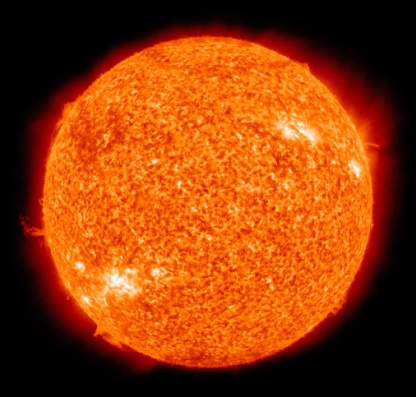 Sample
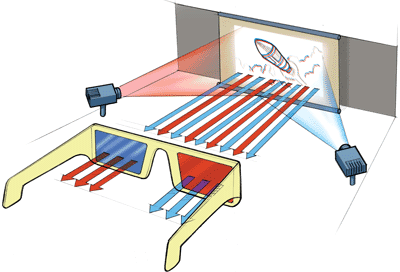 Source
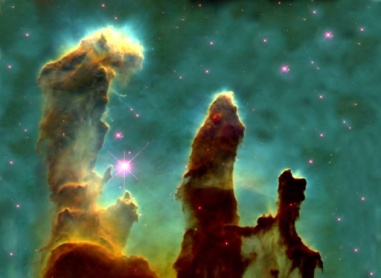 Source
Sample
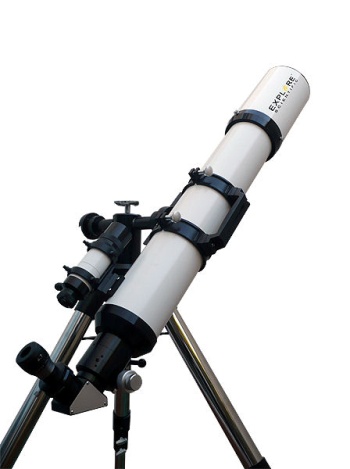 Detector
Detector
Sample
Outline
1) Absorption
2) Spectrum Beer's Law
3) Instrument Components
Light sources
Monochrometers
Detectors
Other components
The sample
4) Instrument Architectures
5) UV-Vis in Action
6) Potential Complications
Detector
Source
hn
Sample
P0
Absorption by the Numbers
hn
hn
Sample
We don’t measure absorbance. We measure transmittance.
Sample
Transmittance:
		T = P/P0
P
Absorbance: 
		A = -log T = log P0/P
(power in)
(power out)
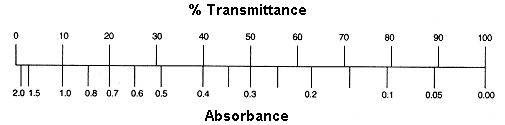 P0
Beer’s Law
The Beer-Lambert Law (l specific):
A = e c l
Sample
A  =  absorbance (unitless, A = log10 P0/P) 
e  =  molar absorptivity (L mol-1 cm-1)
l   =  path length of the sample (cm)
c  =  concentration (mol/L or M)
P
(power in)
(power out)
l  in cm
Concentration
Absorbance
Path length
Absorbance
Molar Abs.
Absorbance
Beer’s Law
The Beer-Lambert Law:
A  =  absorbance (unitless, A = log10 P0/P) 
e  =  molar absorbtivity (L mol-1 cm-1)
l   =  path length of the sample (cm)
c  =  concentration (mol/L or M)
A = e c l
Find e
Make a solution of know concentration (C)
Put in a cell of known length (l)
Measure A by UV-Vis
Calculate e
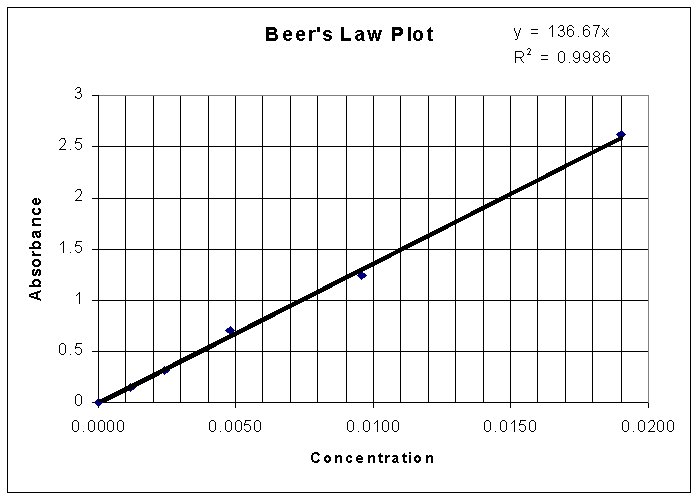 A = e c l
y = m x + b
Find Concentrations
Know e
Put sample in a cell of known length (l)
Measure A by UV-Vis
Calculate C
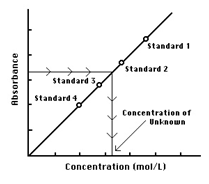 A = e c l
Beer’s Law Applied to Mixtures
N719
RuP2
A1 = e1 c1 l
Atotal = A1  +  A2  +  A3…
Atotal = e1 c1 l  + e2 c2 l  +  e3 c3 l
Atotal = l(e1 c1 + e2 c2 +  e3 c3)
Limitations to Bear’s Law
The Beer-Lambert Law:
Reflection/Scattering
- Air bubbles
- Aggregates

Lamp effects
- Temperature (line broadening)
 Light source changes
 Solvent lensing

Absorbance too high (above 2)
 Local environment effects
 Dimerization
 Refractive index change (ionic strength)

Sample changes
 Photoreaction/decomposition
 Side of the cuvette
 Hydrogen bonding
 Non-uniform through length
A = e c l
Reflection/Scattering Loss
A = -log T = log P0/P
Outline
1) Absorption
2) Spectrum Beer's Law
3) Instrument Components
Light sources
Monochrometers
Detectors
Other components
The sample
4) Instrument Architectures
5) UV-Vis in Action
6) Potential Complications
Detector
Source
hn
Sample
Absorption Spectroscopy
Detector
Source
?
?
hn
Sample
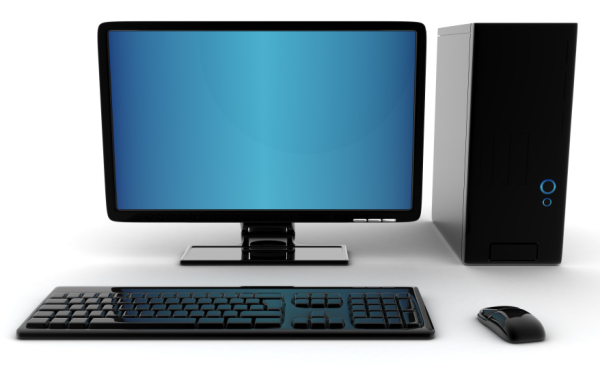 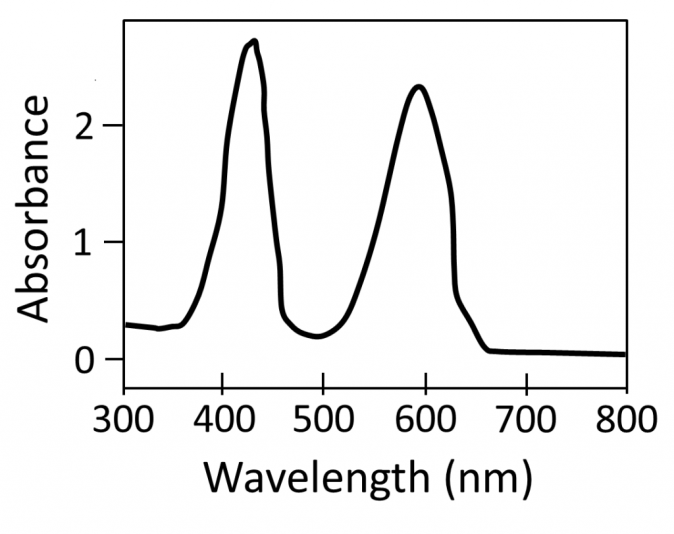 Procedure
Step 1:  Prepare a sample
Step 2:  ???
Step 3:  Obtain spectra (Profit!)
Instrumentation
Full spectra detection
Single l detection
Detector
Detector
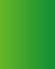 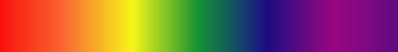 Source
Source
hn
hn
Sample
Sample
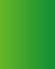 Sample
Source
hn
Instrumentation
Detector
Source
hn
Full spectra detection
Single l detection
Sample
Source 
 Sample
 Monochrometer
 Area detector
Source 
 Monochrometer
 Sample
 “Point” detector
Light sources 
Monochrometer
Detectors
Samples
Light Sources, Ideal
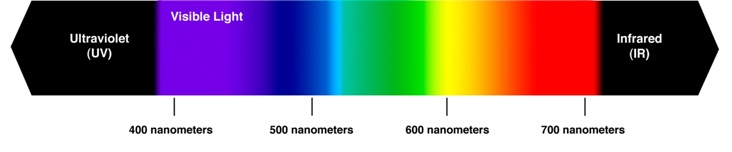 Experimentally we would like ~200 – 900 nm
Ideal Light Source
Detector
Source
hn
Sample
Light Sources: The Sun
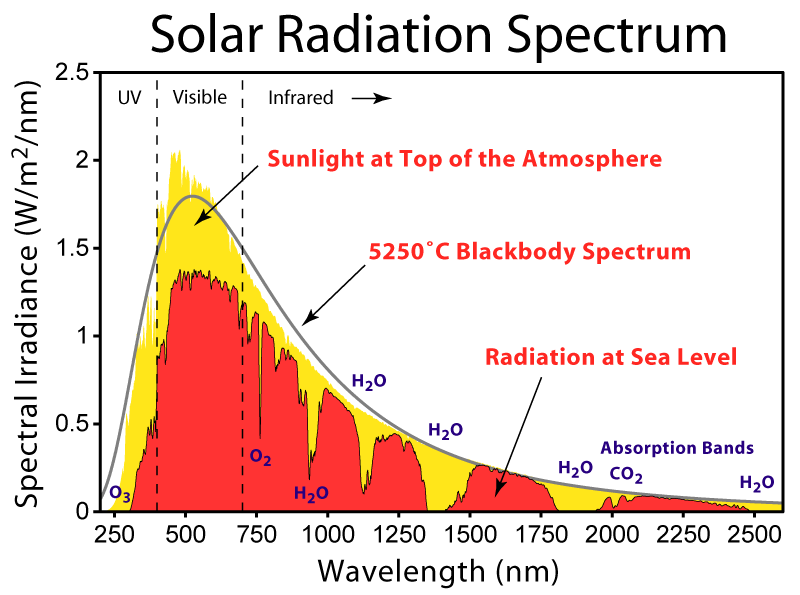 Pros:
It’s free!
Does not die
Relatively uniform from 400-800 nm

Cons:
Inconsistent
Minimal UV-light
Intense absorption lines
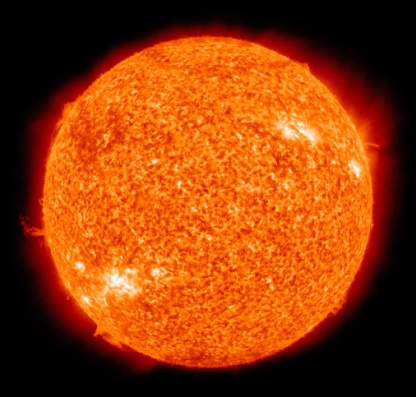 Detector
hn
Sample
Light Sources: Xe Lamp
Pros:
Mimics the sun (solar simulator)
It’s simple

Cons:
Relatively Expensive
Minimal UV-light (<300 nm)
Potential Instability
Electricity through Xe gas
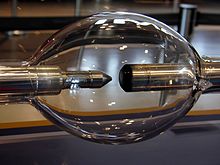 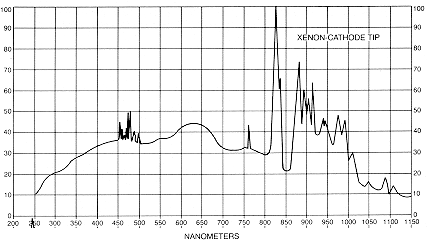 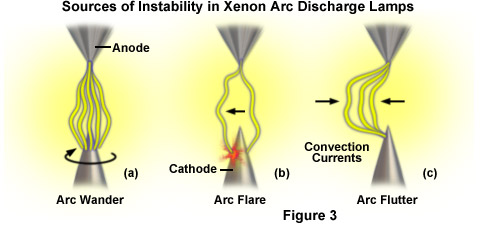 Light Sources: Xe Lamp
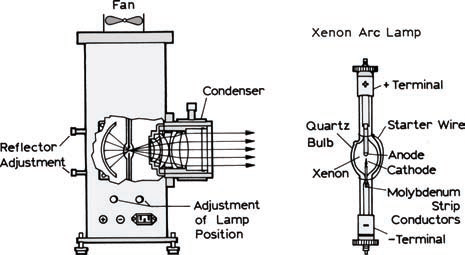 Light Sources: Tungsten Halogen Lamp
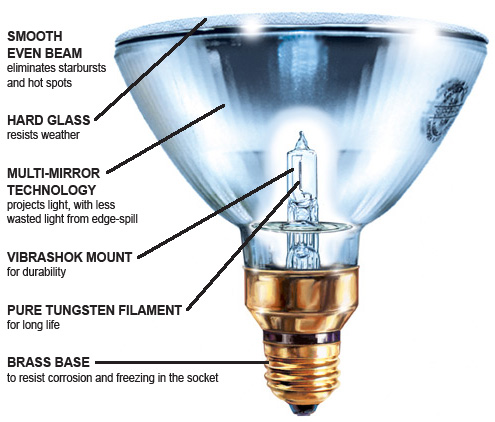 Pros:
Compact size
High intensity
Low cost
Long lifetime
Fast turn on
Stable

Cons:
Very hot
Bulb can explode
Minimal UV-light (<300 nm)
Halogen gas and the tungsten filament
Higher pressure (7-8 ATM)
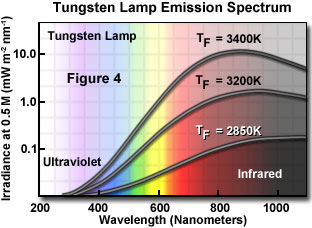 “White” Light
Deuterium lamp
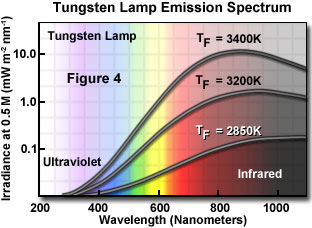 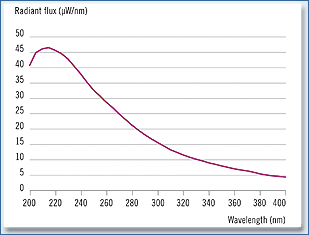 +
Tungsten lamp – >300 nm
Deuterium lamp –200-330
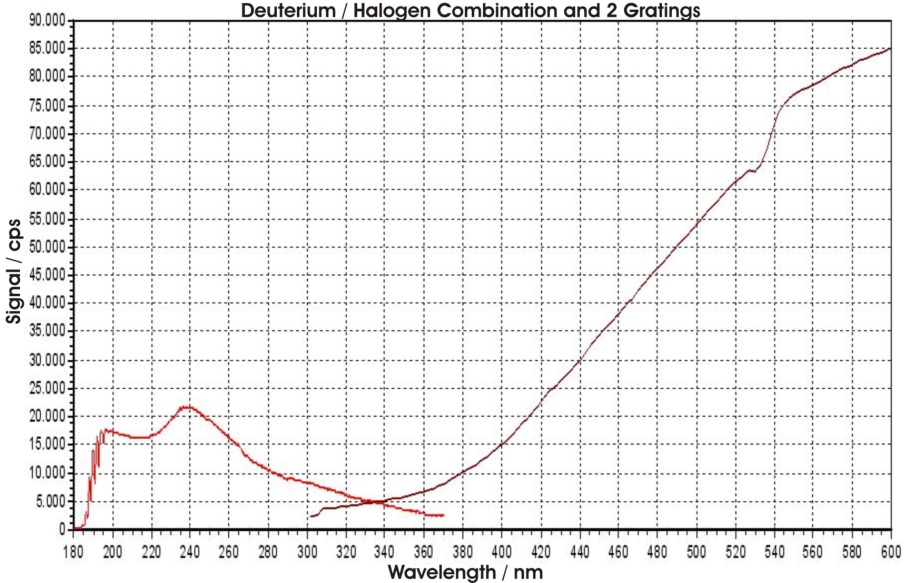 Other Light Sources
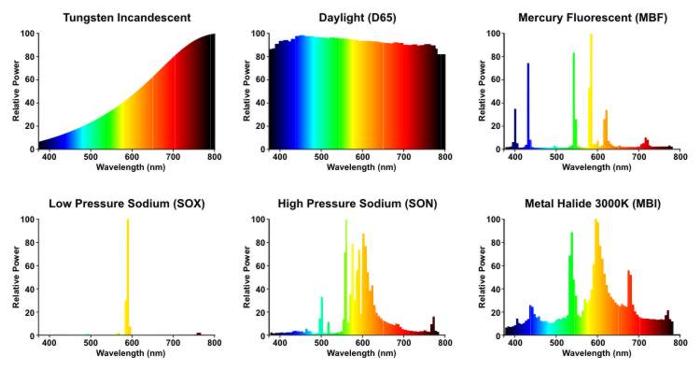 Separating the Light
Prism
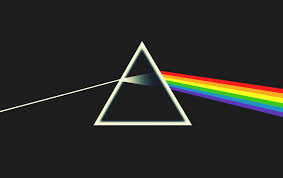 Source
Grating
hn
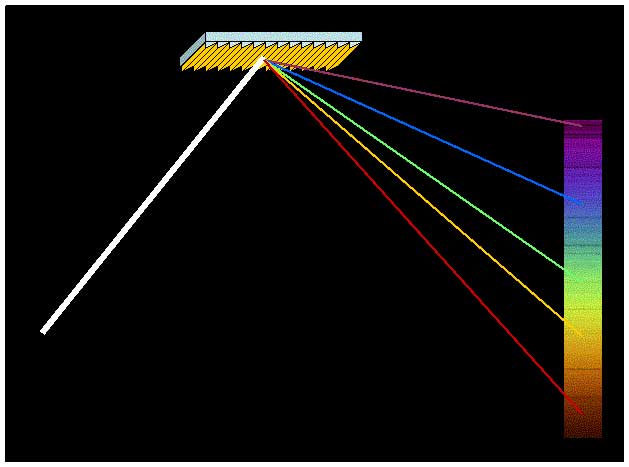 Sample
Monochromator: Prism
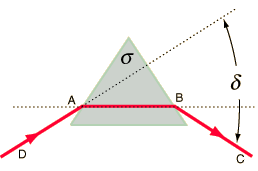 n0 is constant
s is constant
nprism is l dependent
Wavelength
Deviation
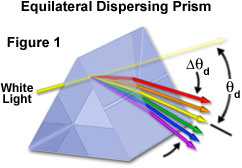 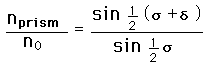 n0 = refractive index of air
nprism = refractive index of prism
 = prism apex angle
d = deviation angle
Monocromatic 
Light
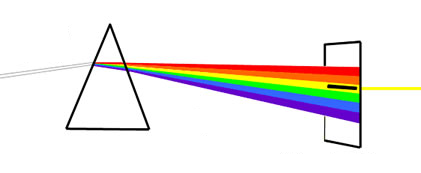 White Light
Prism
Slit
Monochromator: Prism
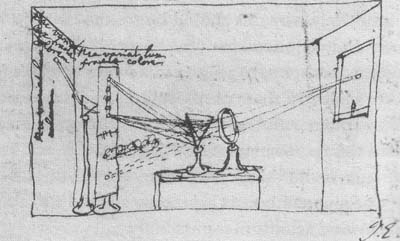 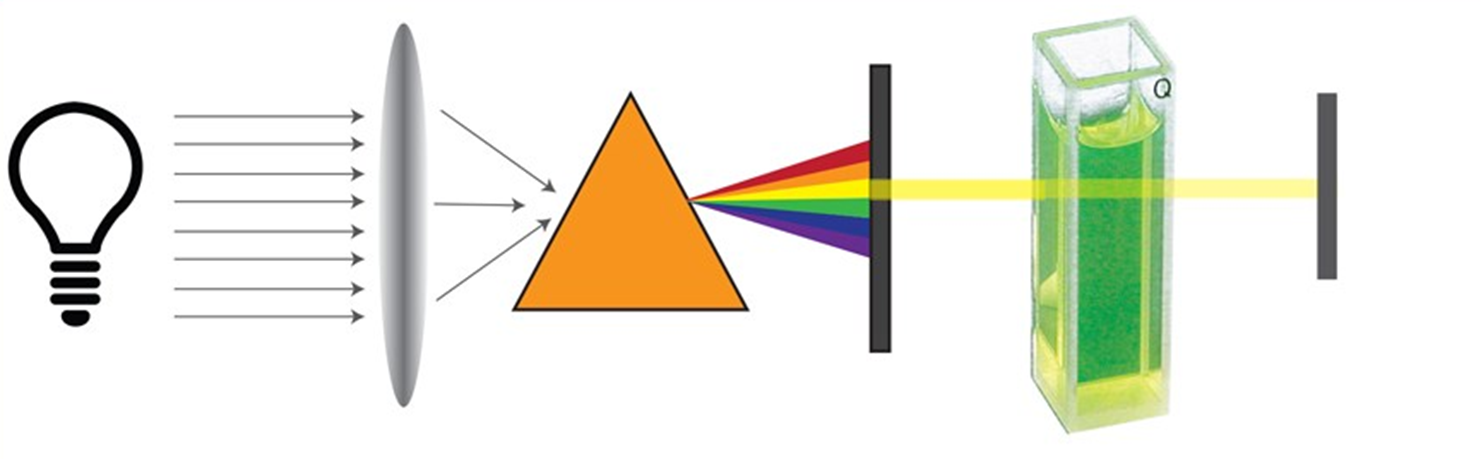 Monochromator: Grating
d is constant
θi is constant
θr is l dependent
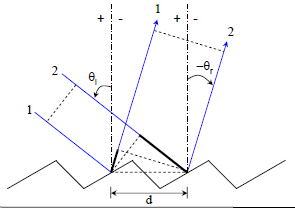 Wavelength
Diffraction
Grating
λ = 2d(sin θi + sin θr)
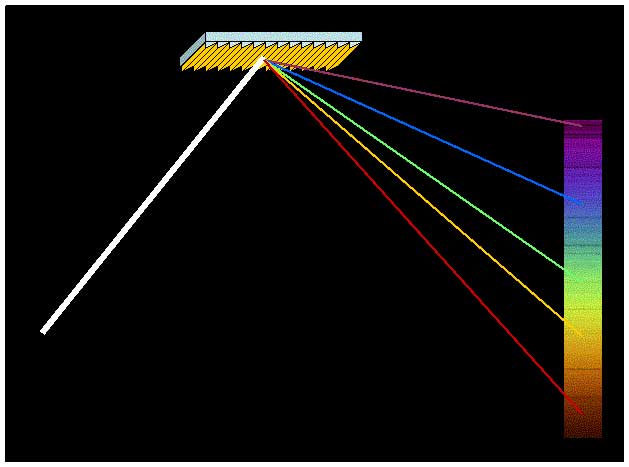 λ = wavelength
d = grating spacing
θi  = incident angle
θr = diffracted angle
White Light
Monocromatic 
Light
Slit
Monochromator: Grating
Source
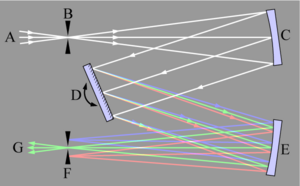 Grating
Mirrors
Slits
Detectors
high sensitivity
 high signal/noise 
 constant response for λs 
 fast response time
Detector
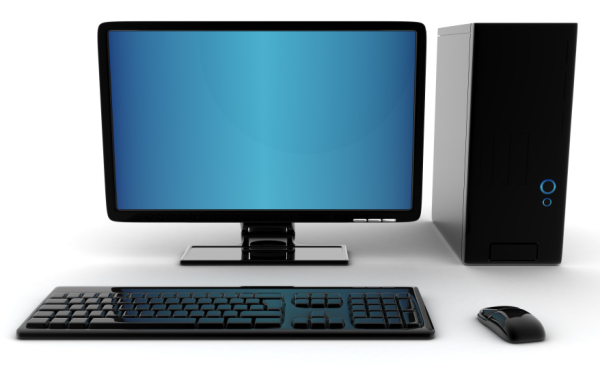 hn
electrical signal
Single l detection
Full spectra detection
CCD
Diode Array
PMT
Diode
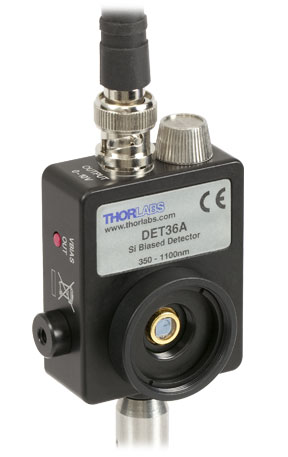 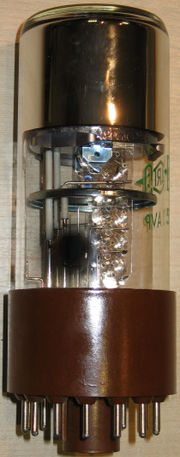 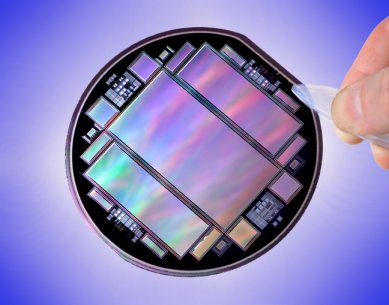 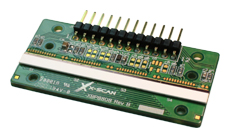 Detectors: Diode
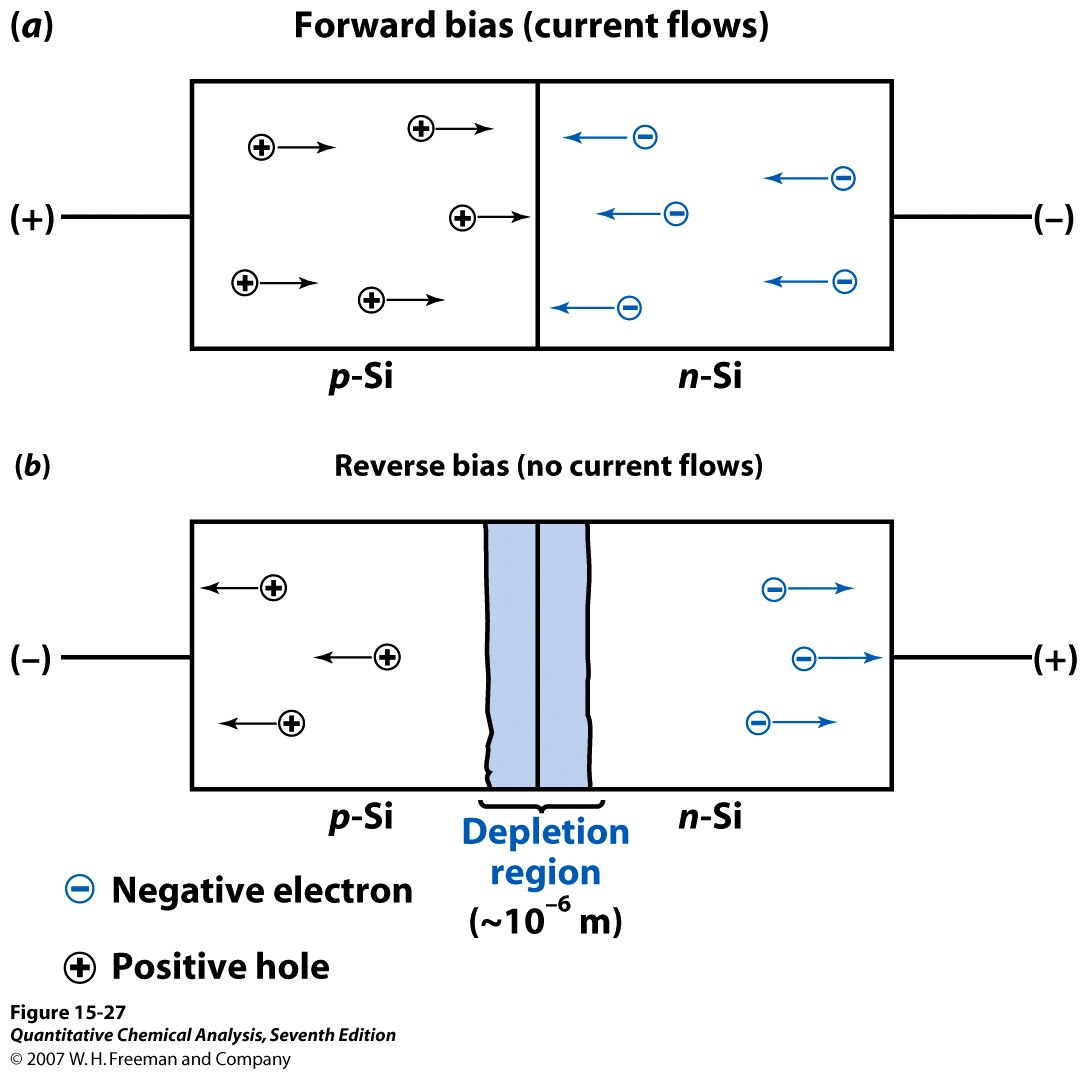 Forward Bias:
Apply a positive potential
holes + e- = exciton = light
Light Emitting Diode
Zero Bias:
Apply 0 potential
exciton = holes + e- = current
silicon solar cell
Negative Bias:
Apply a negative potential
exciton = holes + e- = more current
photodetector
n-type (extra electrons)- P or As doped
p-type (extra holes)- Al or B doped
Detectors: Diode
Pros:
Long Lifetime
Small/Compact
Inexpensive
Linear response
190-1000 nm

Cons:
No wavelength discrimination
Minimal internal gain
Much lower sensitivity
Small active area
Slow (>50 ns)
Low dynamic range
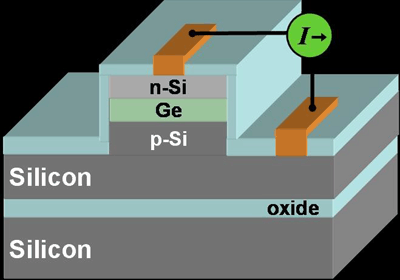 0.025 mm wide
Detectors: Photomultiplier Tube
Photoelectric Effect
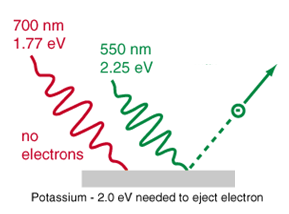 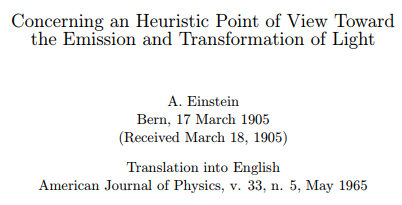 https://web.archive.org/web/20141121114532/http://www.esfm2005.ipn.mx/ESFM_Images/paper1.pdf
[Speaker Notes: Each is held at a more positive voltage than the previous one]
1) Ultraviolet catastrophe
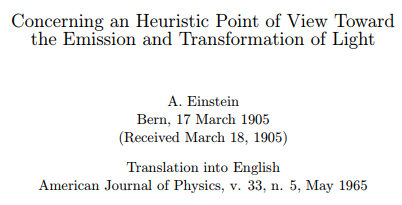 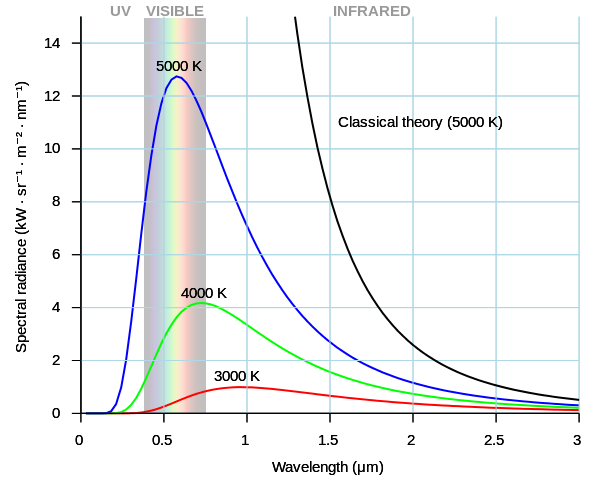 2) Generality of 
Planks constant
It seems to me that the observations associated with blackbody radiation, fluorescence, the production of cathode rays by ultraviolet light, and other related phenomena connected with the emission or transformation of light are more readily understood if one assumes that the energy of light is discontinuously distributed in space. 

In accordance with the assumption …light ray spreading out from a point source is not continuously distributed over an increasing space but consists of a finite number of energy quanta which are localized at points in space…which can only be produced and absorbed as complete units.
3) Rationalized Stokes’s shifted emission
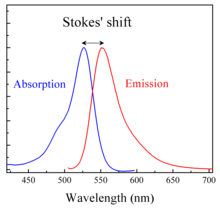 4) CRT emission
5) Photoelectric Effect
In the following I wish to present the line of thought and the facts which have led me to this point of view, hoping that this approach may be useful to some investigators in their research.
Nobel Prize in 1921
Detectors: Photomultiplier Tube
Photoelectric Effect
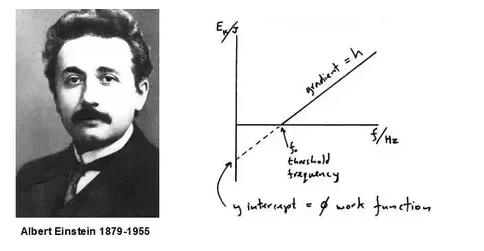 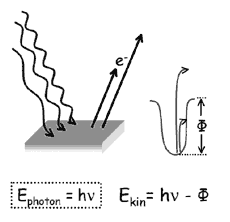 threshold intensity for ejecting electrons

intensity of light α number of electrons
Detectors: PMT
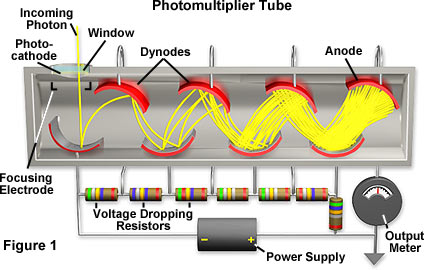 Cathode: 1 photon = 5-20 electrons
 More positive potential with each dynode
 Operated at -1000 to -2000 V
Detectors: PMT
Photocathodes
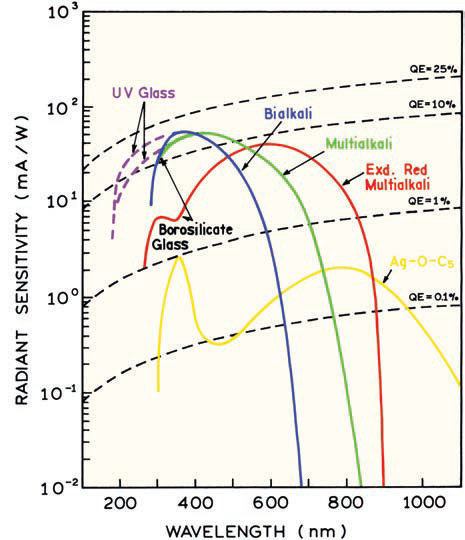 Architectures
Circular Cage
Linear
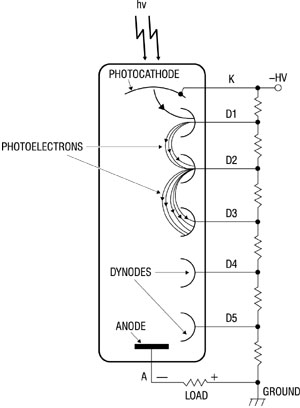 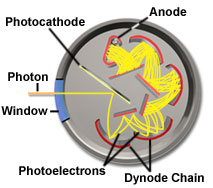 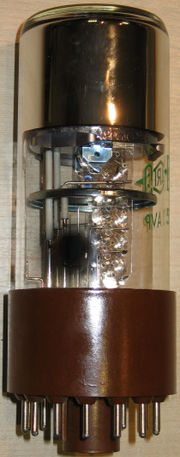 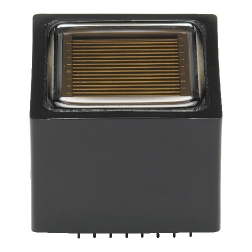 Detectors: PMT
Pros:
Extremely sensitive
UV-Vis-nIR
100,000,000x current amplifier
	(single photons)
Low Noise
Compact
Inexpensive ($175-500)

Cons:
No wavelength discrimination
Wavelength dependent t
Saturation
Magnetic Field Effects
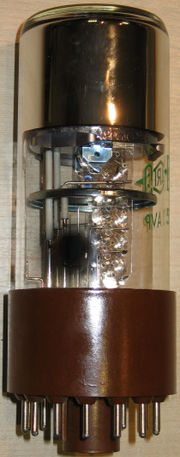 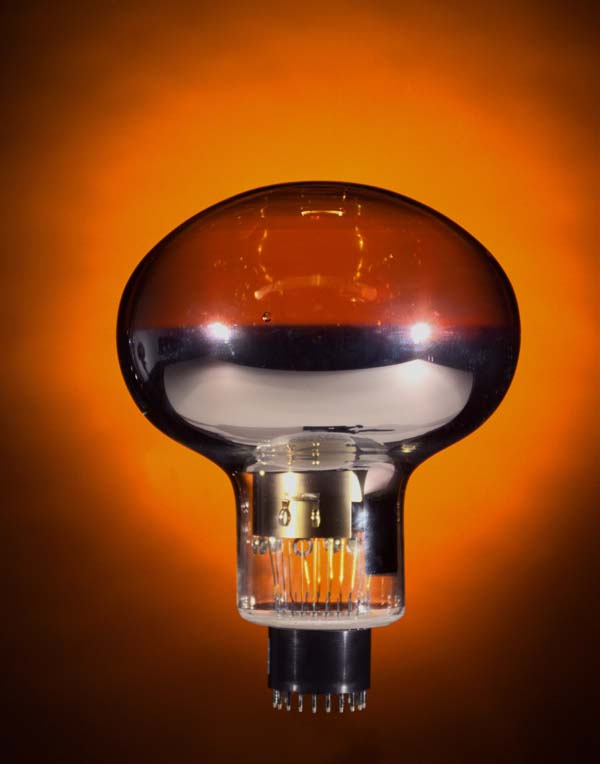 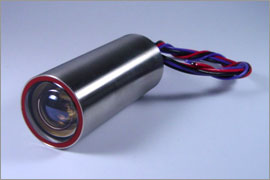 Side Note: PMT
Super-Kamiokande Experiment
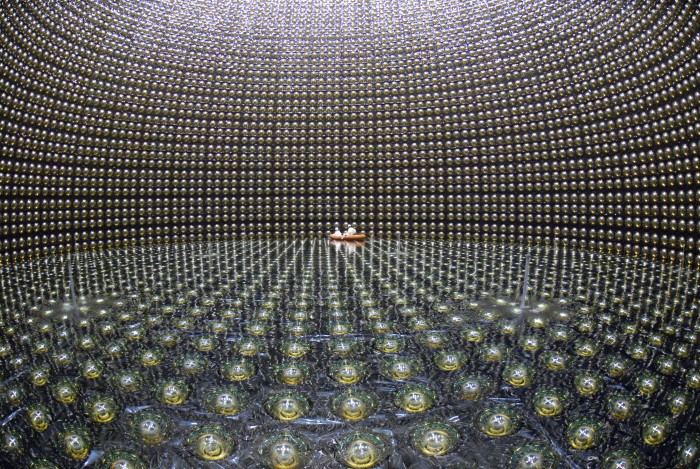 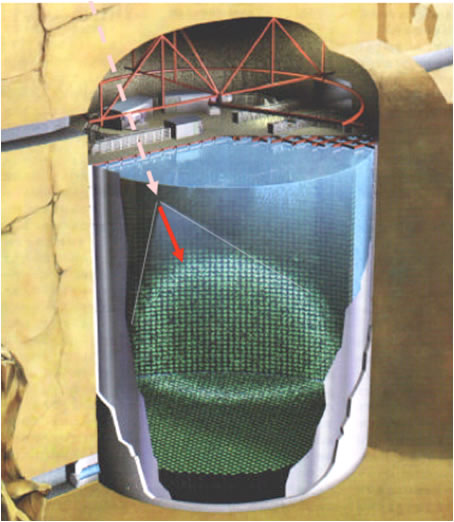 1 km underground
 h = 40 m, d = 40 m
 50,000 tons of water
 11,000 PMTs
 neutrino + water = Cherenkov Radiation
[Speaker Notes: Water emptied and then refilled
Explosion (shockwave), bulb popping cascade 
$20-30 million in damaged tubes
2001 60% of the PMTs destroyed in <2 seconds]
Miraikan: National Museum of Emerging Science and Innovation
Tokyo, Japan
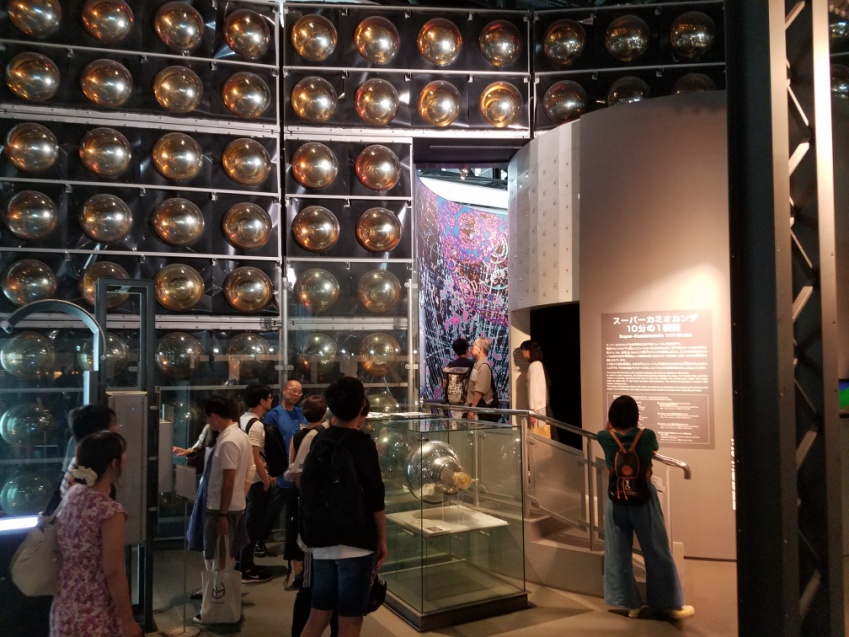 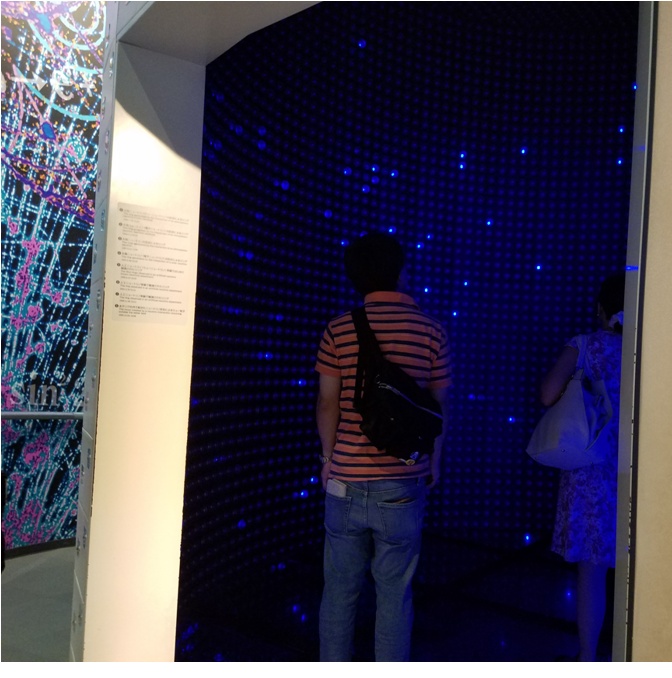 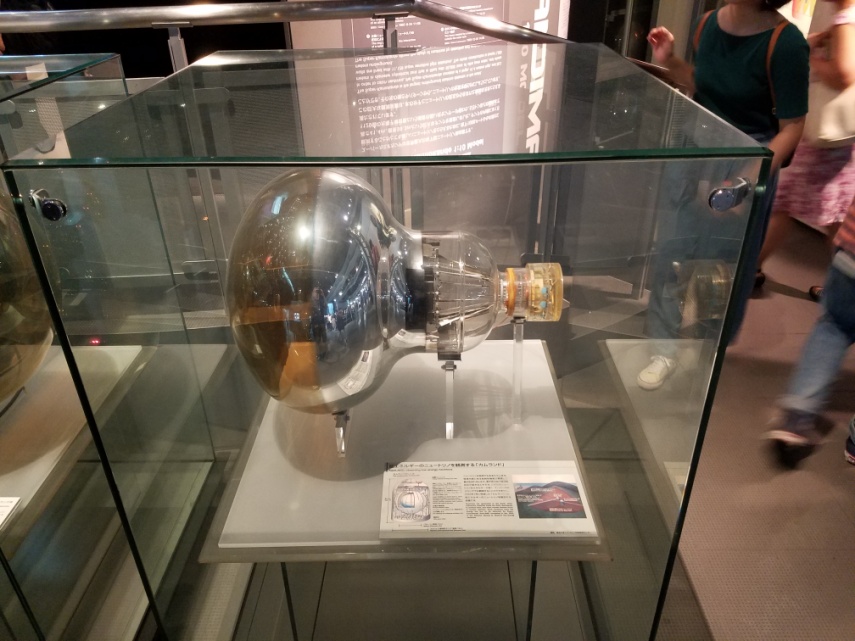 Miraikan: National Museum of Emerging Science and Innovation
Tokyo, Japan
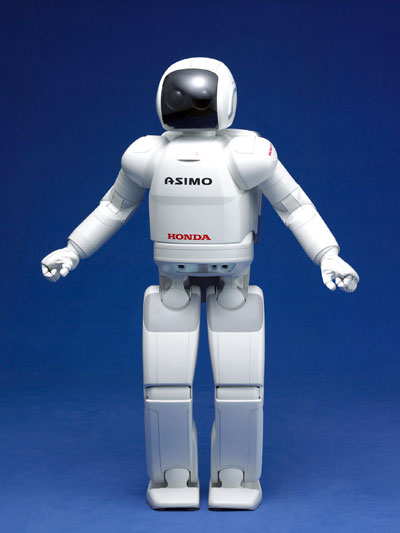 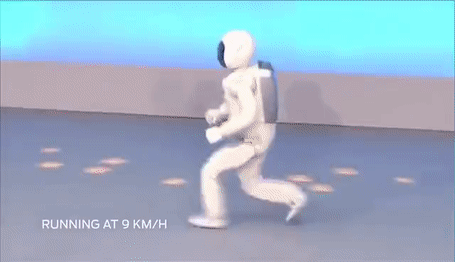 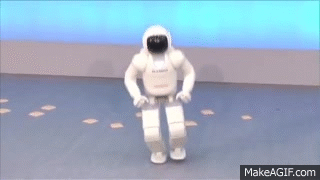 Instrumentation
Single l detection
Detector
Detector
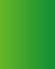 Source
Detector
hn
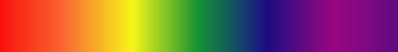 Source
hn
Sample
Sample
Full spectra detection
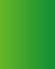 Sample
Source
hn
Full Spectrum Detection
Detector
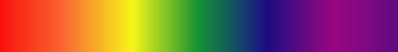 Diode Array
CCD
Source
hn
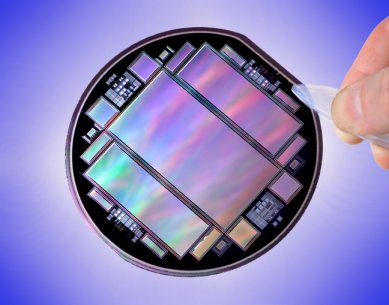 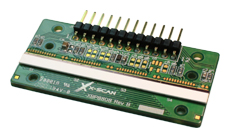 Sample
Detectors: Diode Array
Diode
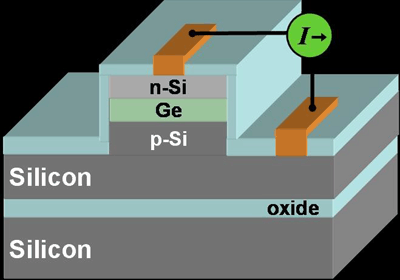 Pros:
Quick measurement
Full spectra in “real time”
Inexpensive
Less moving parts

Cons:
Lower resolution (~1 nm)
Slow (>50 ns)
More expensive than a single l
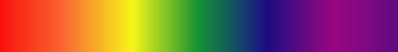 Diode Array
Source
hn
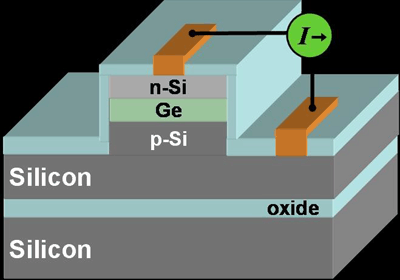 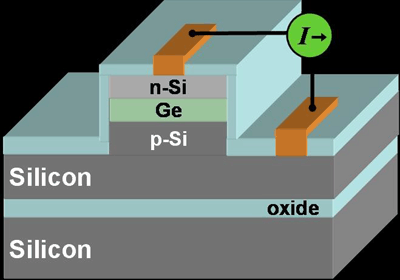 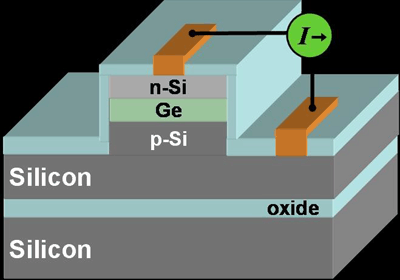 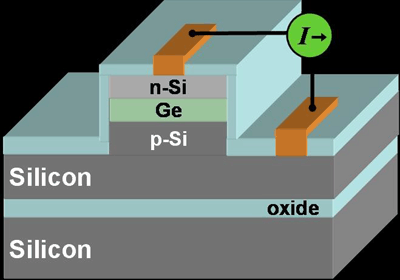 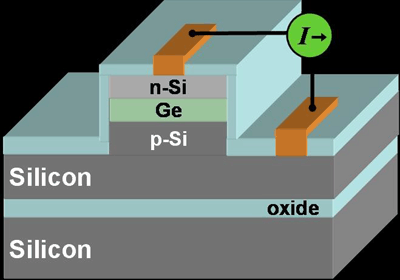 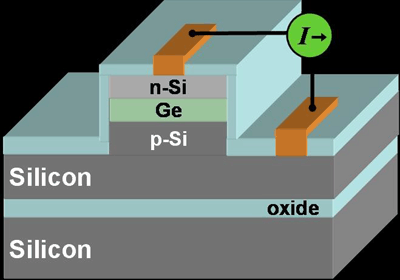 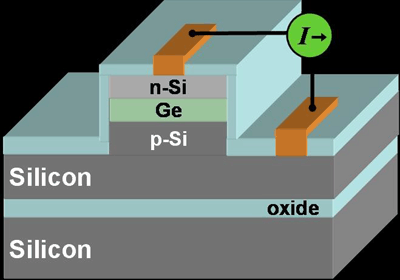 Sample
Detectors: Charge-Coupled Device
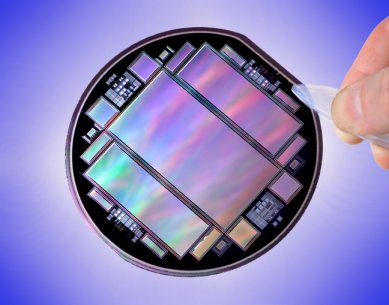 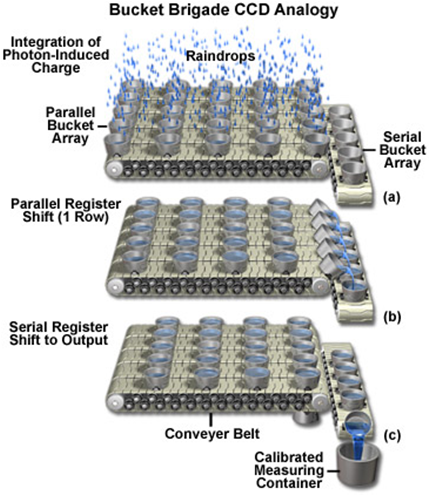 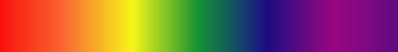 Source
hn
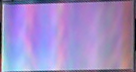 Sample
Detectors: CCD
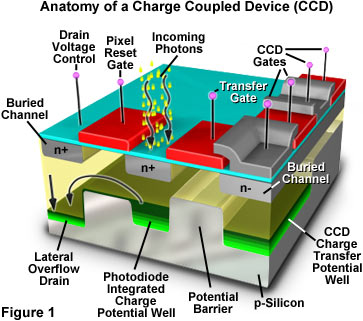 Pros:
Fast
Efficient (~80 % quantum yield)
Full visible spectrum
Wins you the 2006 Nobel Prize 	(Smith and Boyle)

Cons:
Lower dynamic range
Fast (<50 ns)
Gaps between pixels
Expensive (~$10,000-20,000)
[Speaker Notes: Bell labs
Michael Tompsett-actually used it as a photodetector]
Area Detector Calibration
Detector
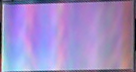 650 nm
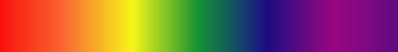 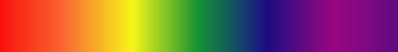 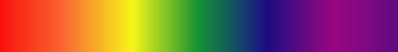 Source
Source
Source
Detector Offset
Detector To Close
hn
hn
hn
Red?
Blue?
Green?
Red?
Blue?
Green?
Sample
Sample
Sample
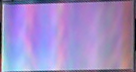 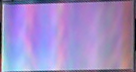 Area Detector Calibration
Detector
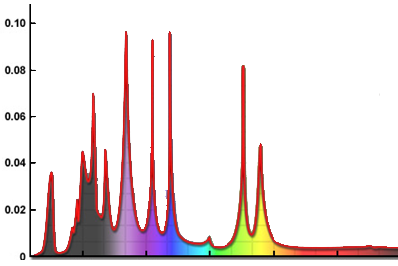 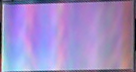 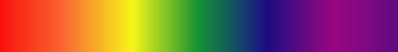 Photocurrent
Hg Lamp
hn
Length/Area
Detector
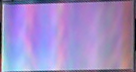 Hg Lamp Spectrum
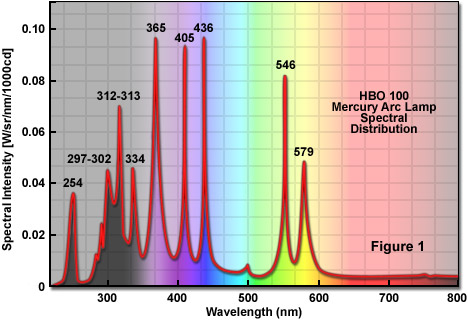 365 nm
546 nm
436 nm
Calibrated
Detector
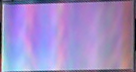 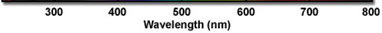 Instrumentation
Single l detection
Detector
Detector
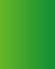 Source
Detector
hn
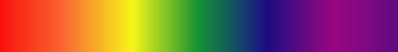 Source
hn
Sample
Sample
Full spectra detection
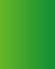 Sample
Source
hn
Other Components
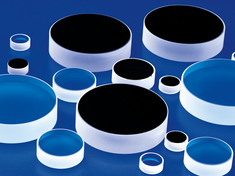 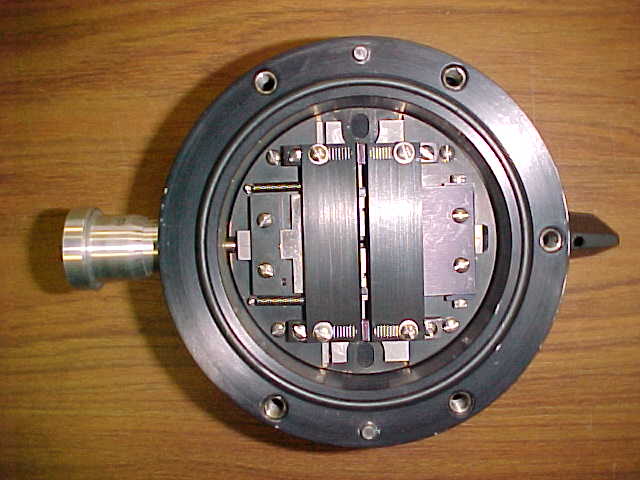 Chopper
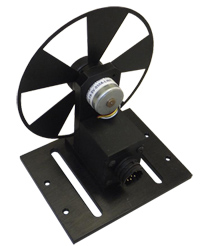 Entrance/Exit Slits
Mirrors
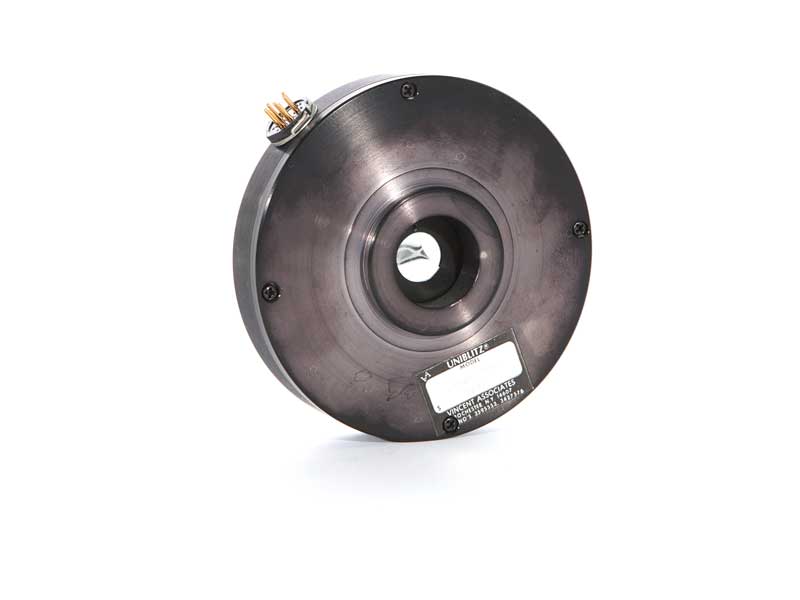 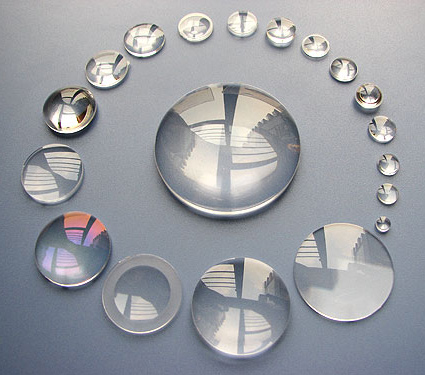 Lenses
Shutter
Other Components
Polarizer
Beam Splitter
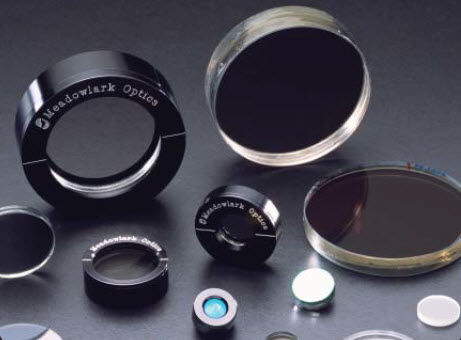 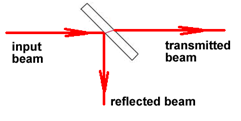 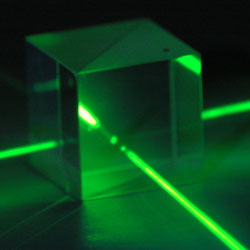 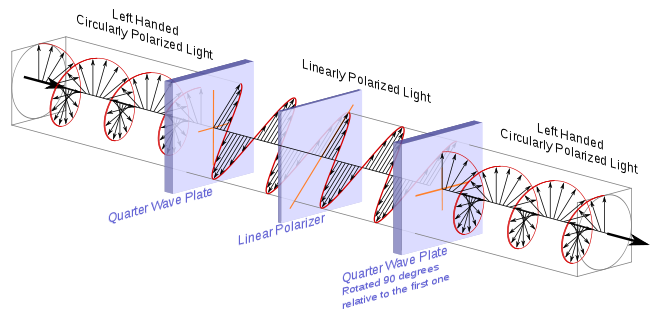 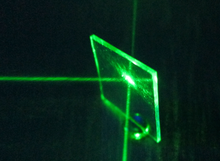 THE SAMPLE
Detector
Source
hn
Solids
Solutions
Sample
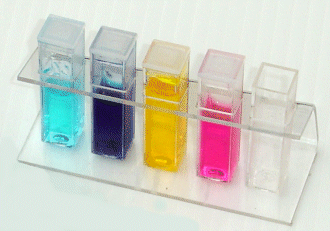 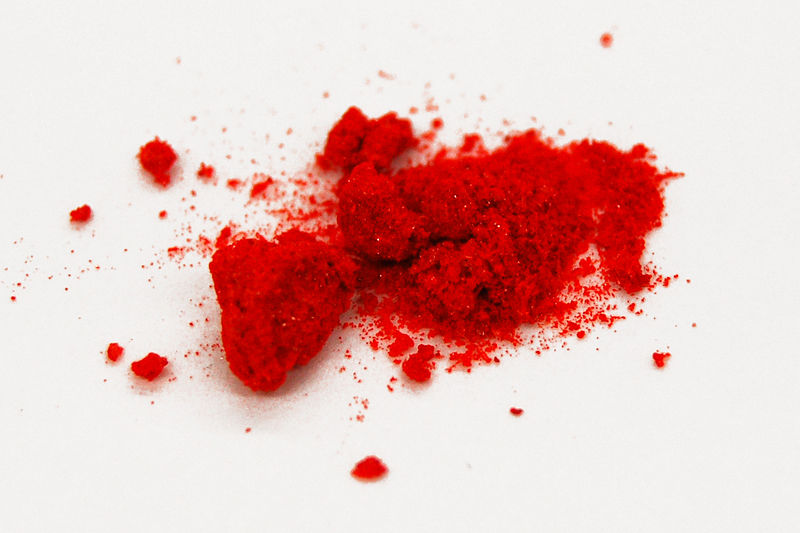 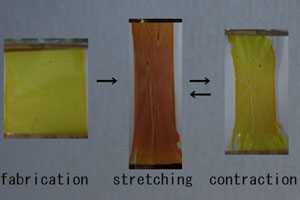 The Sample: Cuvette for Solutions
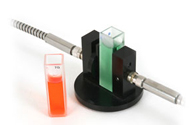 Glass
Quartz
Plastic
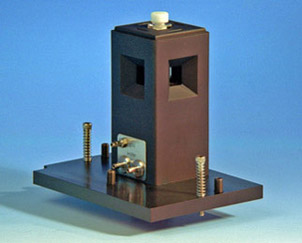 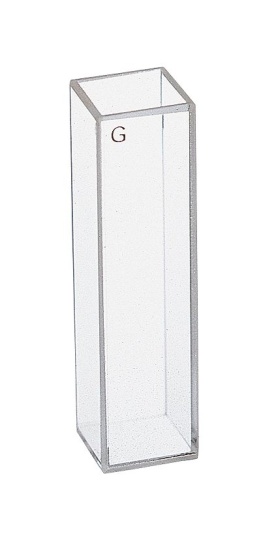 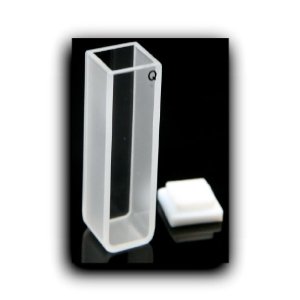 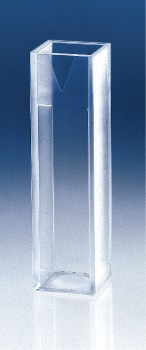 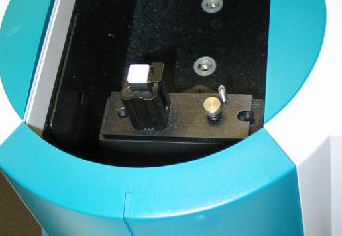 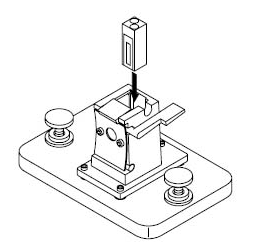 Typically 1 x 1 cm 

A = e c l
The Sample: Cuvette
Transmission Window
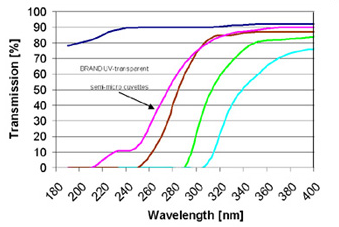 (—)  PC		> 340 nm
 (—)  Polystyrene	> 320 nm       $0.25
 (—)  PMMA	> 300 nm       $0.29
 (—)  Glass		> 270 nm       $100
 (—)  Quartz	> 170 nm	    $200
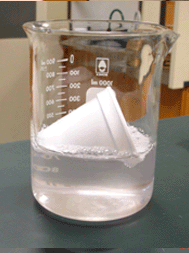 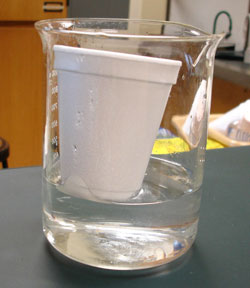 Acetone
Polystyrene
The Sample: Specialty Cuvettes
Spec-echem
Flow Cell
Path length
A = e c l
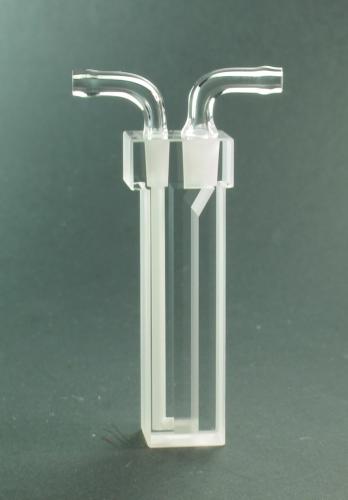 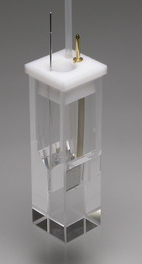 Dilute Samples
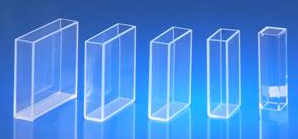 10 x 1 cm
1 x 1 cm
Air-free
Gas Cell
Concentrated Samples
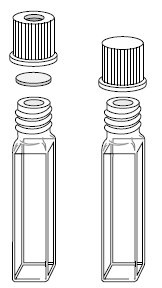 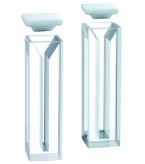 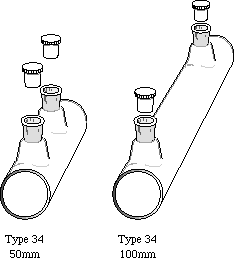 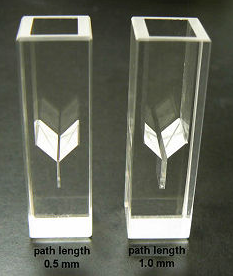 0.2 cm
0.5 cm
The Sample: Solvent
Common solvent cutoffs in nm:
	water		190
	acetonitrile 	190
	isooctane	195
	cyclohexane	200 
	n-hexane	200
	ethanol	205
	methanol	210 	
	ether		210
	1,4-dioxane	215
	THF		220
	CH2Cl2	235
	Chloroform	240
	CCl4		265
	benzene	280
	toluene	285
	acetone	340
Concentration (typically <50 mM)
Solubility
Ionic strength
Hydrogen bonding
Aggregation
p-stacking
Solvent absorption
The Sample: Solvent
Common solvent cutoffs in nm:
	water		190
	acetonitrile 	190
	isooctane	195
	cyclohexane	200 
	n-hexane	200
	ethanol	205
	methanol	210 	
	ether		210
	1,4-dioxane	215
	THF		220
	CH2Cl2	235
	Chloroform	240
	CCl4		265
	benzene	280
	toluene	285
	acetone	340
The Sample: Solvent
Solvatochromism
Vibrational Structure
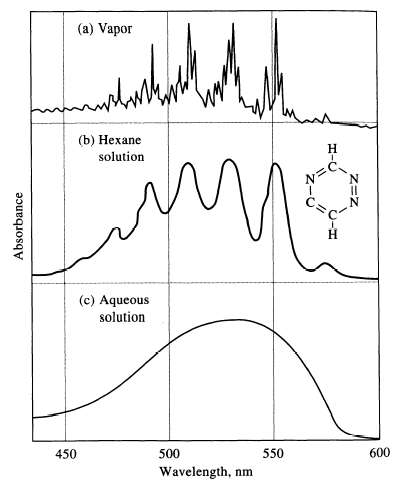 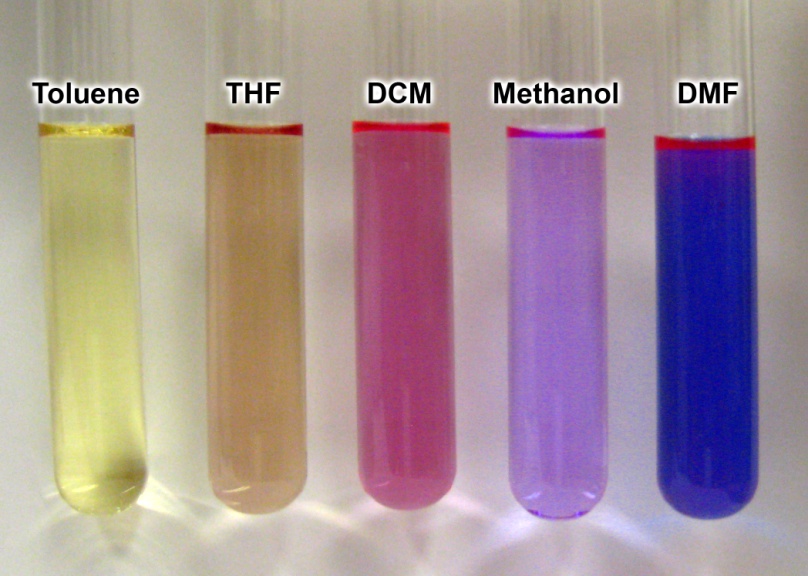 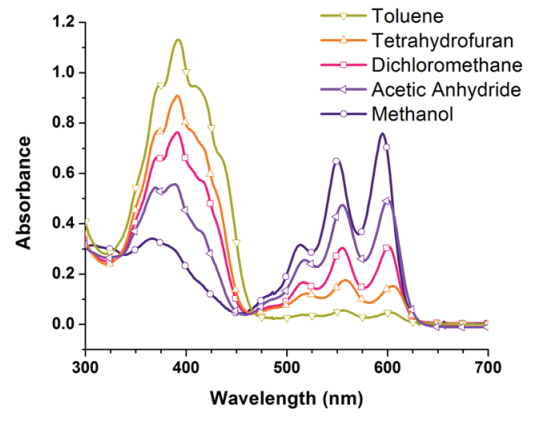 1,2,4,5-Tetrazine
Correcting for background
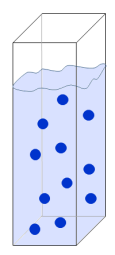 P0
P
A = -log T = log P0/P
cuvette + solvent + sample
Aall = Acuvette  +  Asolvent  +  Asample
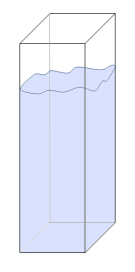 P0
P
cuvette + solvent
Abackground = Acuvette  +  Asolvent
We want to know A (log P0/P) for only our sample!
Aall - Abackground  =  Asample
The Sample: Solids
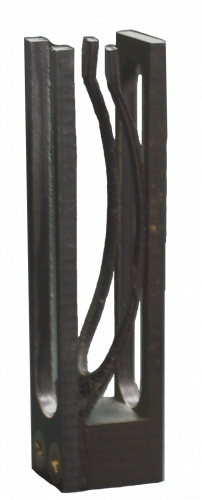 Detector
Source
hn
Sample
Solids/Films
 More scatter, more reflectance
 “No reference”
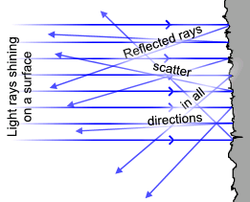 The Sample: Solids
Sample
A = -log T = log P0/P
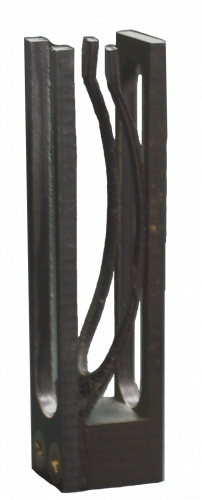 Detector
Source
P0
P
Scatter
Reflectance
P does not take into account reflectance and scatter!
Measured A  >  Actual A
More scatter/reflectance = More error
The Sample: Solids
Integrating Sphere
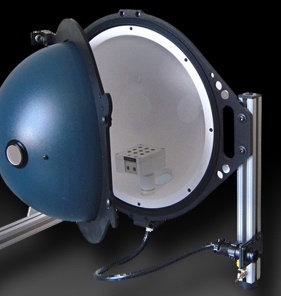 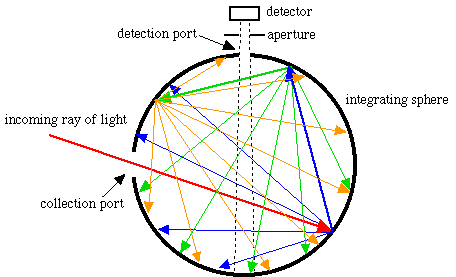 Solid Sample
A = -log T = log P0/P
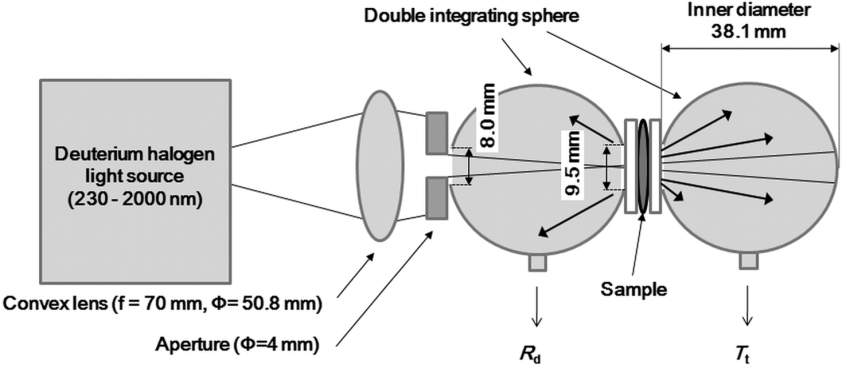 Reflectance
Transmittance
P0  ≈  Tt(without sample) – Rd(with sample)
P  ≈  Tt(with sample)
A ≈ log (Tt(without sample) – Rd(with sample)) /Tt(with sample)
Side Note: Etalon Effect
(Fabry–Pérot interferometer)
Thin Film Interference
Sample
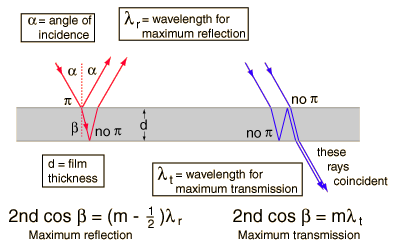 Source
hn
n1
n1
n2
n = refractive index
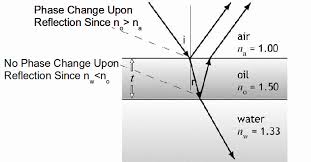 Side Note: Etalon Effect
(Fabry–Pérot interferometer)
4 mm thick ZrO2
Sample
Source
hn
Glass-ZrO2
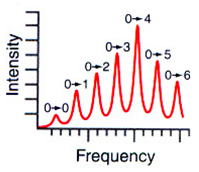 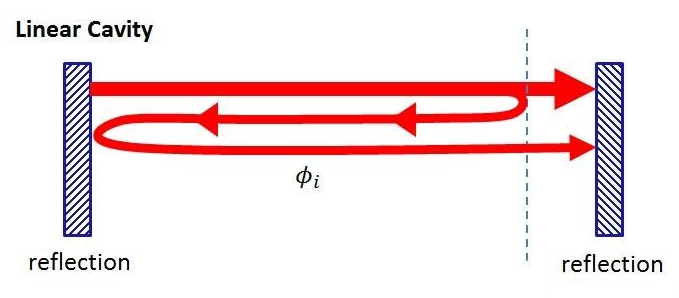 Looks like vibronic structure but isn’t.
Side Note: Etalon Effect
(Fabry–Pérot interferometer)
Troubleshooting: 
	            vibronic   vs.   Etalon
change ∠           same	           shift
film thickness   same	           shift
oil		 same	              -
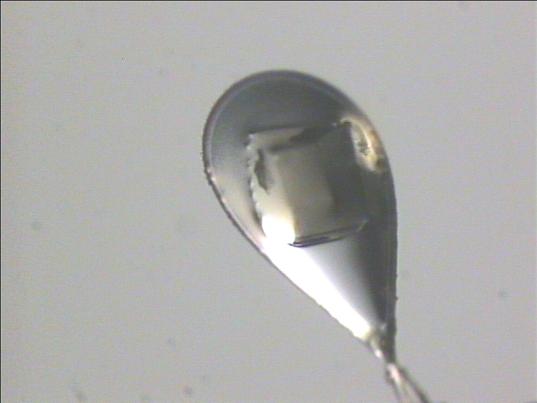 Can be used to calc thickness
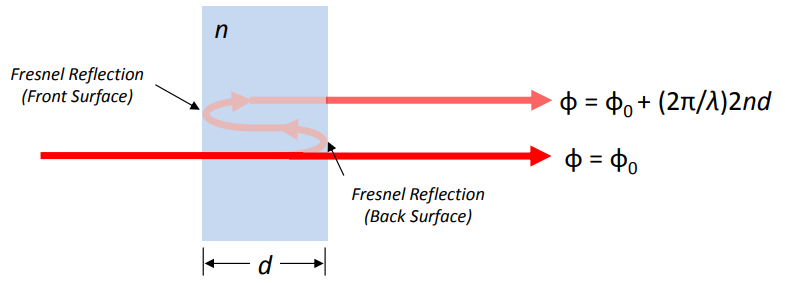 remove air-solid interface
non-planar
refractive index change
Outline
1) Beer's Law
2) Absorption Spectrum
3) Instrument Components
Light sources
Monochrometers
Detectors
Other components
The sample
4) Instrument Architectures
5) Applications
6) Limitations
Detector
Source
hn
Sample
Instrument Architectures
Architectures
1)  Single Beam
2)  Double Beam
Spatially Separated
Temporally Separated
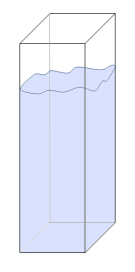 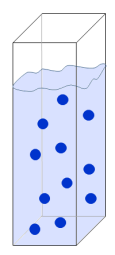 Aall - Abackground  =  Asample
How do we measure background (reference) and sample?
Single Beam Instrument
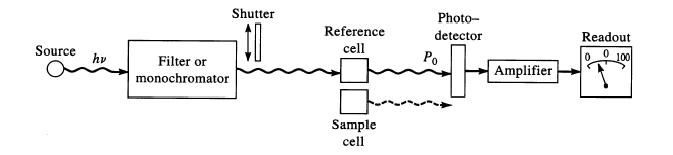 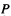 Sequence of Events
1)   Light Source On
2)   Reference in holder
3)   Open Shutter 
4)   Measure light (P0)
5)   Raster l and repeat 4
6)   Close Shutter
7)   Sample cell in holder
8)   Open Shutter 
9)   Measure intensity (P)
10) Raster l and repeat 9
11) Close Shutter
Pros:
Simple
Less expensive
Less optics
Less moving parts
Higher light intensity
Can use the same cuvette

Cons:
Changes over time
Better for short term experiments
Manually move samples
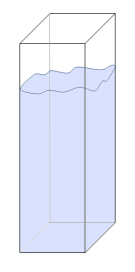 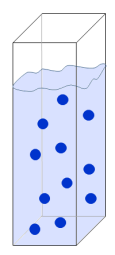 A = -log T = log P0/P
Double Beam Instrument
Spatially Separated
Compensates for:
1)  Lamp Fluctuations




2)  Temperature changes
3)  Amplifier changes
4)  Electromagnetic noise
5)  Voltage spikes
6)  Continuous recording
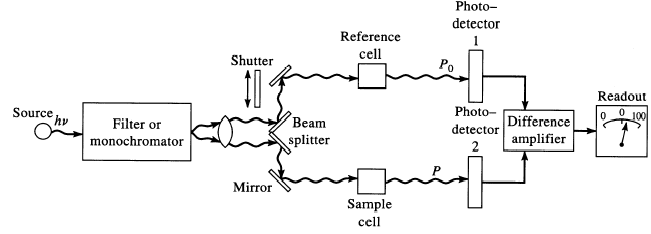 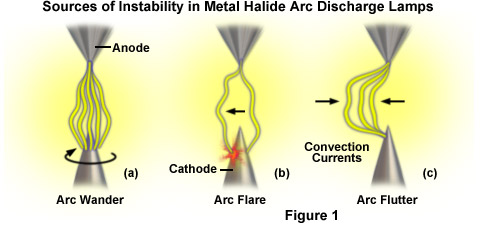 Temporally Separated
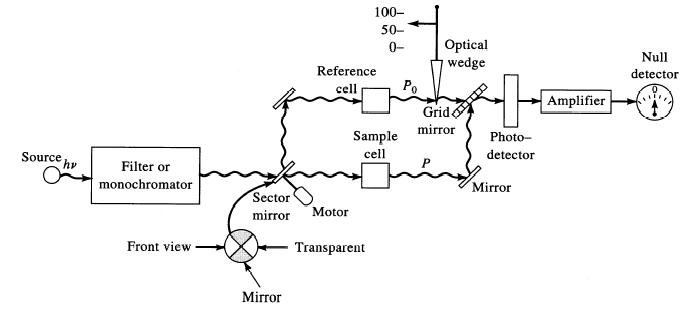 Double Beam Instrument: Spatial
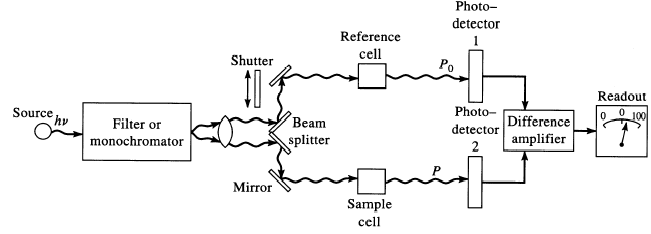 Sequence of Events
1)  Light Source On
2)  Reference and sample in holder
3)  Open Shutter
4)  Measure detector 1 (P0) and 2 (P)
5)  Raster l and repeat 4
6)  Close Shutter
Pros:
Both samples simultaneously
Less moving parts (than temporal)

Cons:
Two different cuvettes
Two different detectors
½ the intensity
More expensive
A = -log T = log P0/P
Double Beam Instrument: Temporal
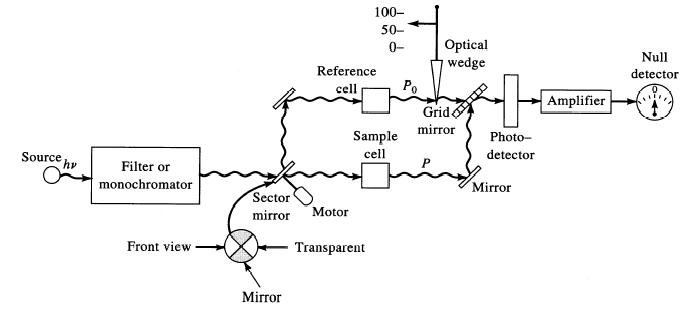 Sequence of Events
1)  Light Source On
2)  Reference and sample
3)  Rotate Chopper
4)  Open Shutter
5)  Monitor detector





6)  Raster l and repeat 4
7)  Close Shutter
Pros:
Both samples “simultaneously”
Same Detector

Cons:
Two different cuvettes
½ the intensity 
rotating mirrors
not really simultaneous
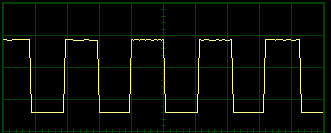 P0
Current
P
Time
A = -log T = log P0/P
Instrument Architectures
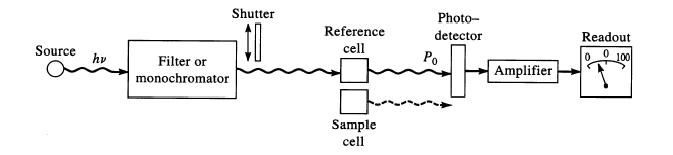 Single Beam
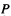 Double Beam
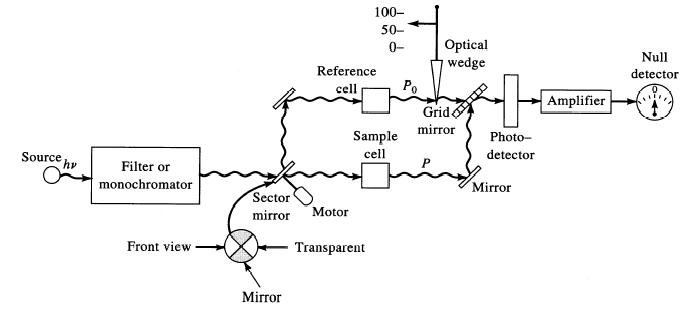 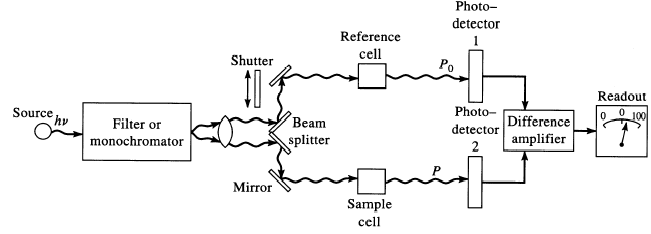 Instrument Architectures
Agilent 8453: Single Beam, Diode Array Detector
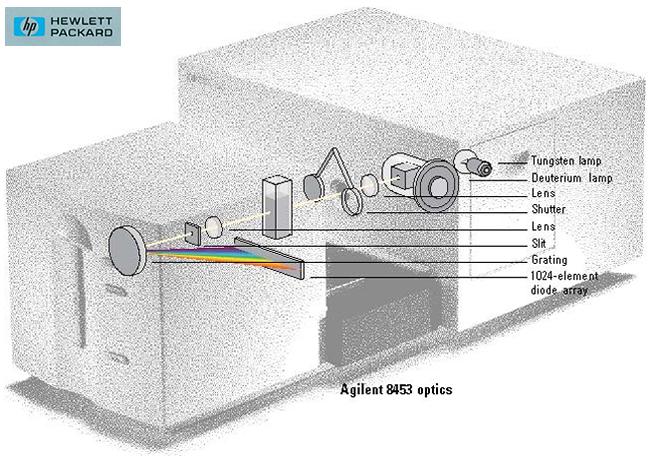 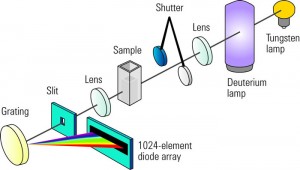 Instrument Architectures
Ocean Optics: Single Beam, CCD Detector
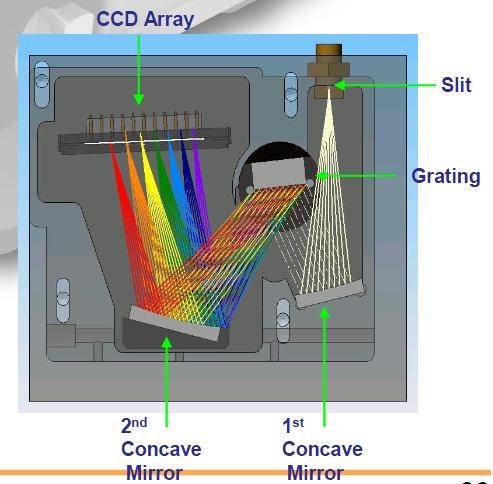 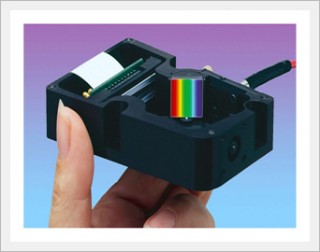 Instrument Architectures
Cary 50: Single Beam, PMT detector
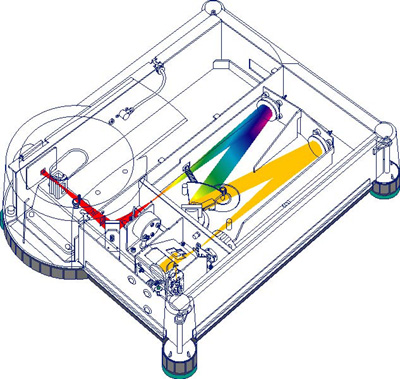 Instrument Architectures
Cary 300: Double Beam, PMT detector
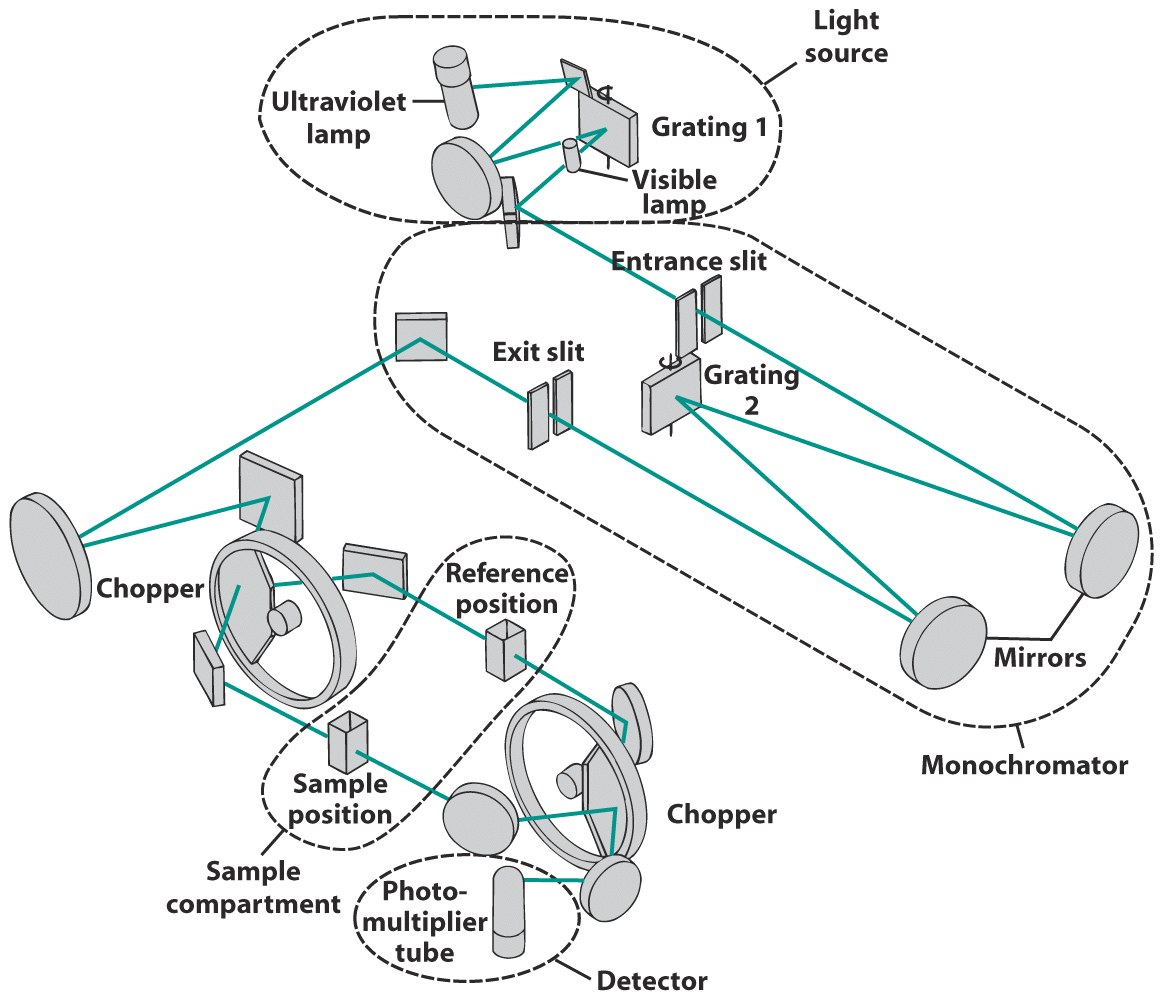 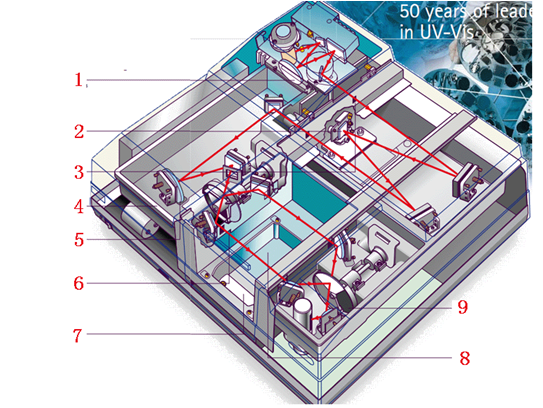 Single Beam Instrument
DIY Spectrometer
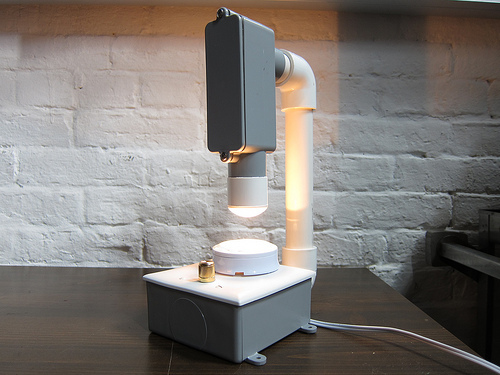 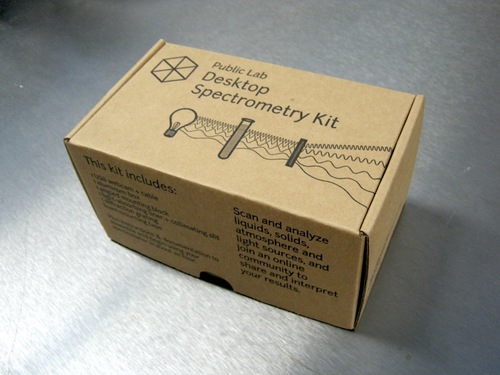 $35
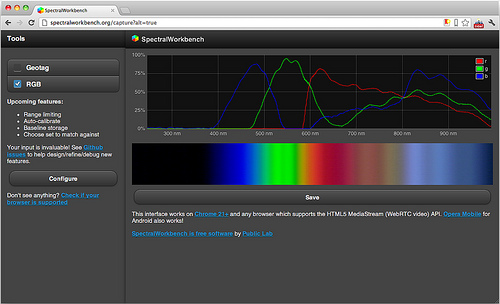 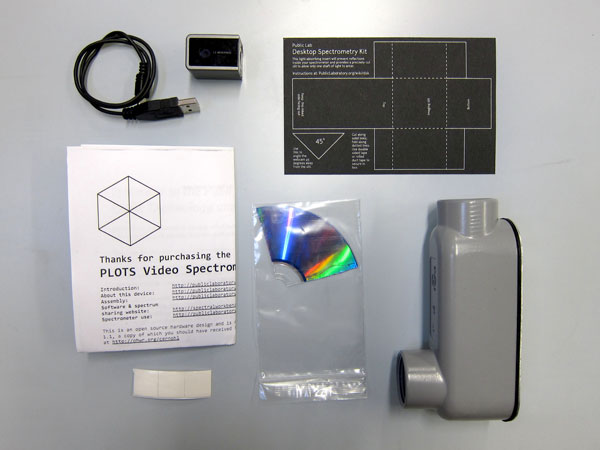 https://publiclab.org/wiki/dsk
Other Sampling Accessories
Cryostat
Probe-type
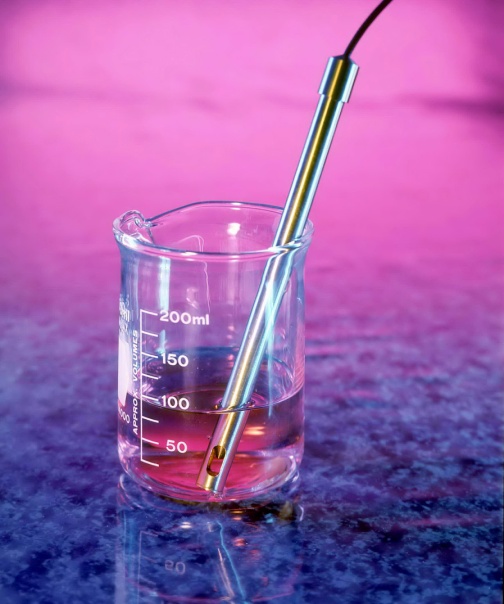 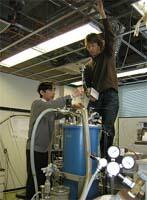 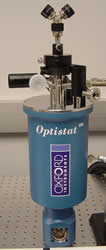 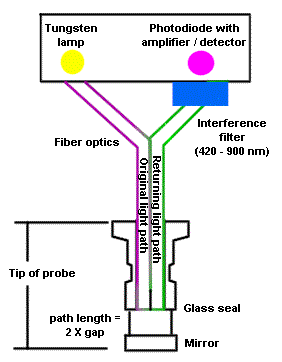 Fiber Optics
Microplate Spectrometer
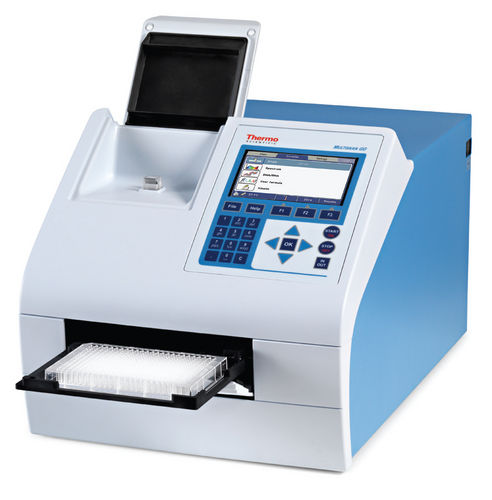 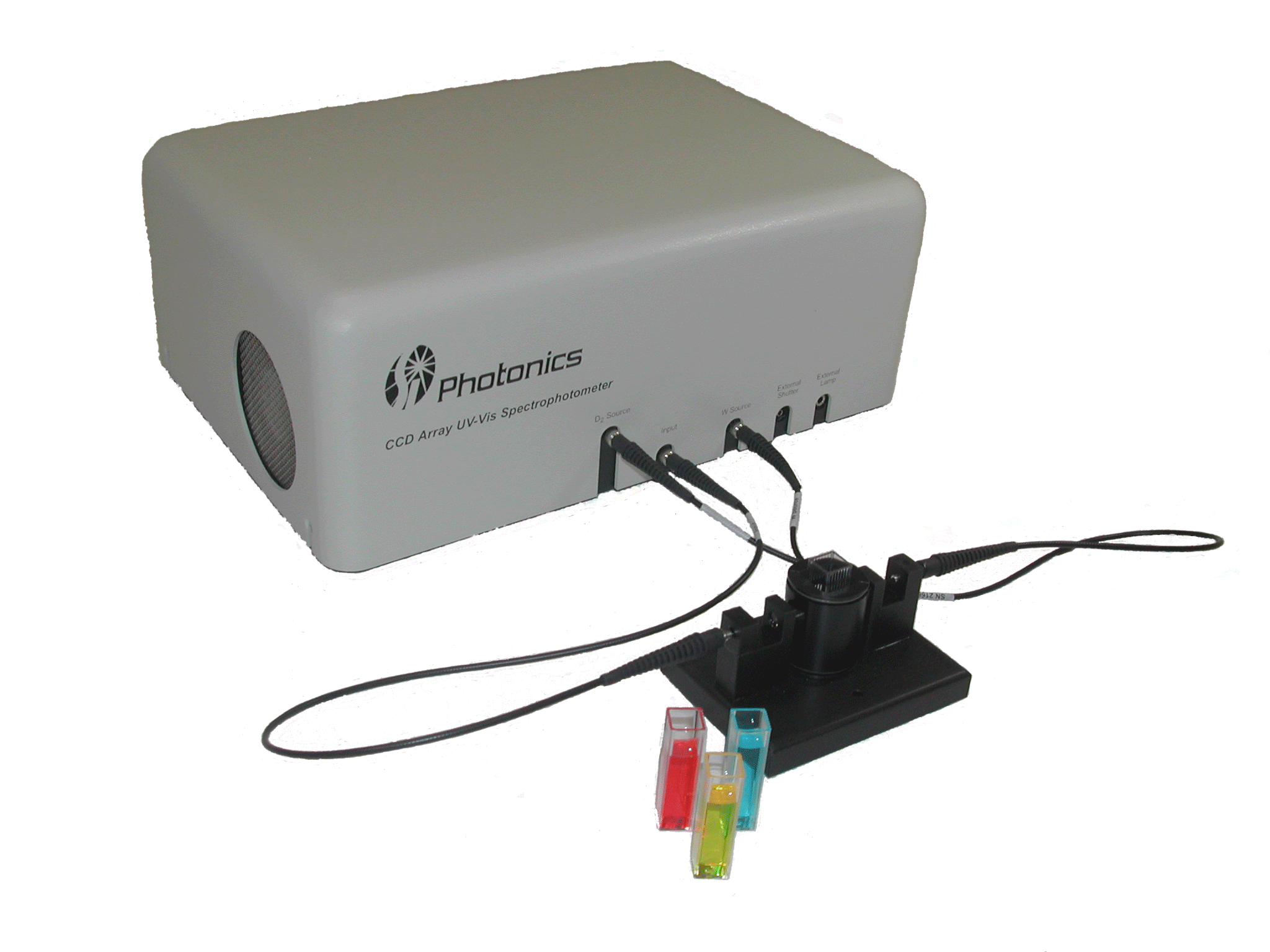 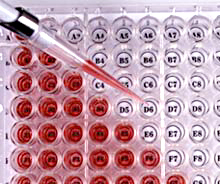 Outline
1) Beer's Law
2) Absorption Spectrum
3) Instrument Components
Light sources
Monochrometers
Detectors
Other components
The sample
4) Instrument Architectures
5) Applications
6) Limitations
Detector
Source
hn
Sample
HPLC
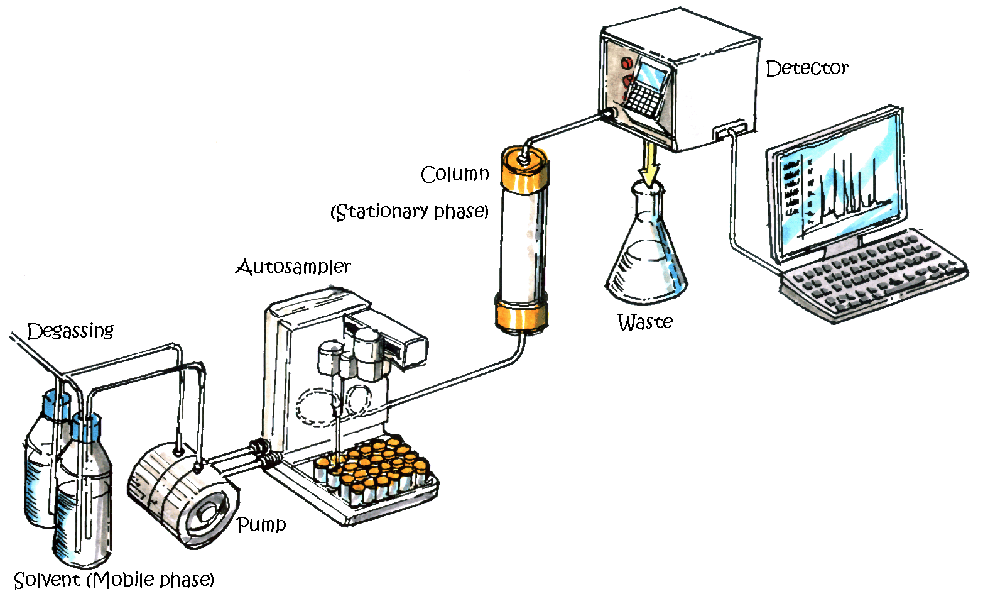 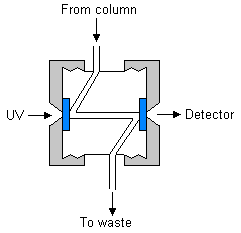 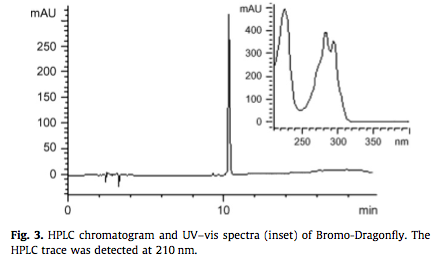 pKa Determination
Titration of bromocresol green
Bromocresol Green in H2O
Titrate with base
Monitor pH
Monitor Absorption Change
Graph absorbance vs pH
Inflection point = pKa
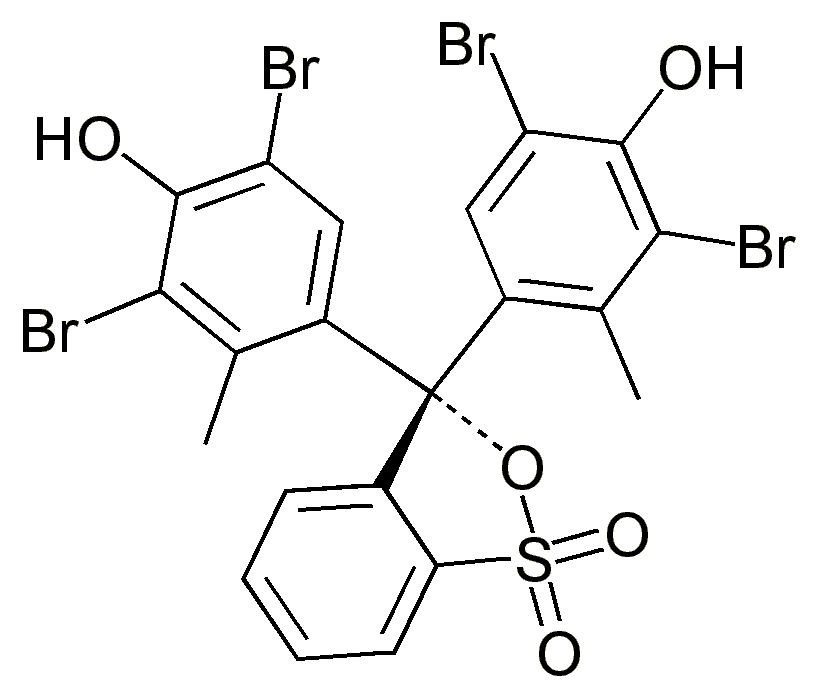 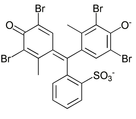 - H+
+ H+
blue
yellow
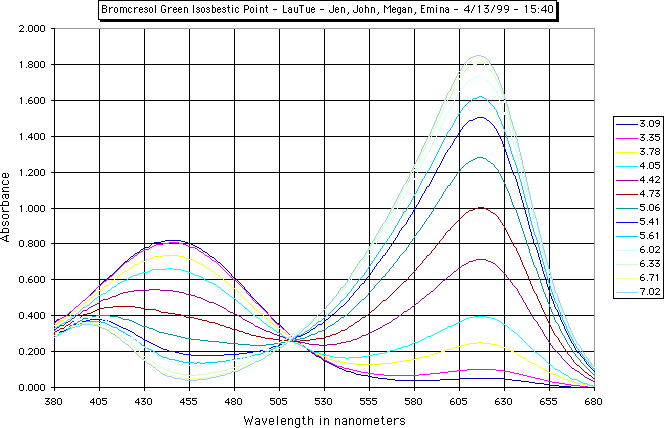 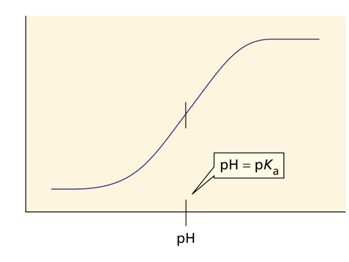 pKa = 4.8
A @ 615 nm
Isosbestic point (A → B)
Reaction Kinetics
hn
Real Time Monitoring
UV-Vis
3mL of 40 mM RuBP in pH 1, atm

Monitor:  Every 5 min for 180 min
 	Every 30 min for 180 min
	Every 60 min for 3420 min
455 nm source
Spectral Fitting
A  B  C  D  E
[Speaker Notes: four consecutive first order reactions, A→B→C→D→E]
Spectral Fitting
Table 1. Reaction rate constants for the photodecomposition of RuBP (error in parentheses).a
a) In atmosphere with 455 nm (50 mW/cm2) irradiation unless otherwise noted. b) Bubbled with pure O2.
[Speaker Notes: four consecutive first order reactions, A→B→C→D→E]
Band Gap Determination
Tauc Plot
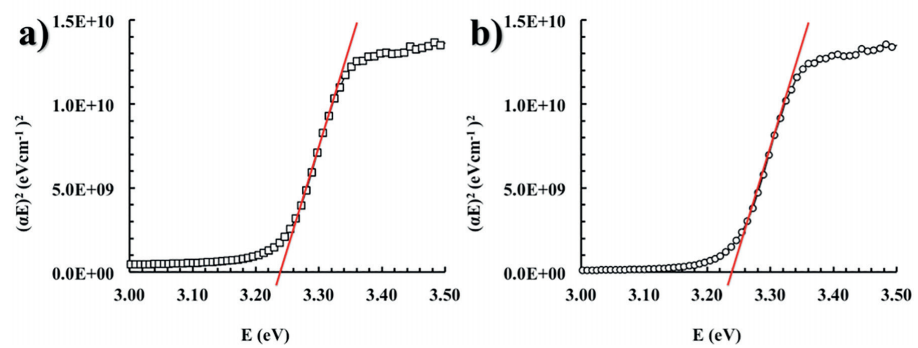 (AE)1/r
A = Absorbance
E = Energy (from x-axis)
r  = from the nature of the transition
Light energy in eV
1240/l = eV
r = 1/2 for direct allowed transitions
r = 3/2 for direct forbidden transitions.
r = 2 for indirect allowed transitions
r = 3 for indirect forbidden transitions
https://www.sciencedirect.com/science/article/pii/0025540868900238?via%3Dihub
Outline
1) Beer's Law
2) Absorption Spectrum
3) Instrument Components
Light sources
Monochrometers
Detectors
Other components
The sample
4) Instrument Architectures
5) Applications
6) Limitations
Detector
Source
hn
Sample
Potential Complications
With the Sample
 Photo Reaction/Decomposition
 Concentration to high 
- non-linear (A > 2)
- aggregation
- refractive index change
 Air bubble generation
Scattering/Reflection
With the Instrument
 Lamp Stability
 Room Lighting
 Noise
Resolution
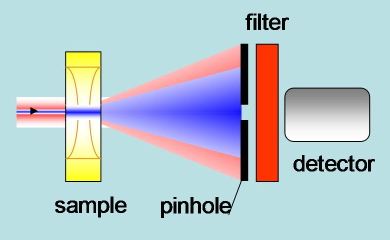 With the Cuvette + Solvent
 Cuvette non-uniformity
 Sample holder mobility
 Lensing (abs + heat)
 Temperature (line broadening)
Absorption End
Any Questions?